MODA KROZ VEKOVE
Ana Tomić
Jelena Jovanović
Katarina Čarman
Ivana Tomić
Ivana Čvorović
Danica Šarenac
Prezentacija iz nastave geografije
mentor Milka Ivić,prof.
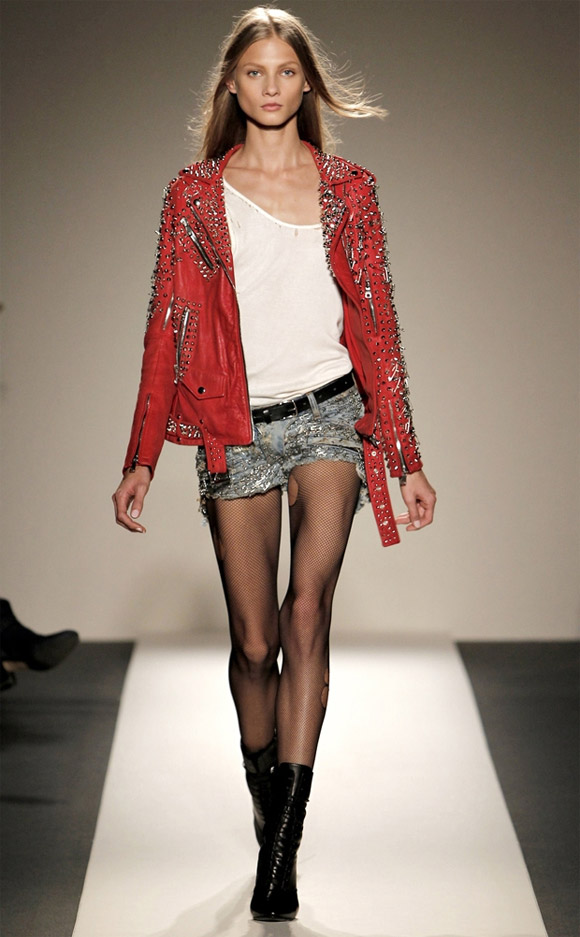 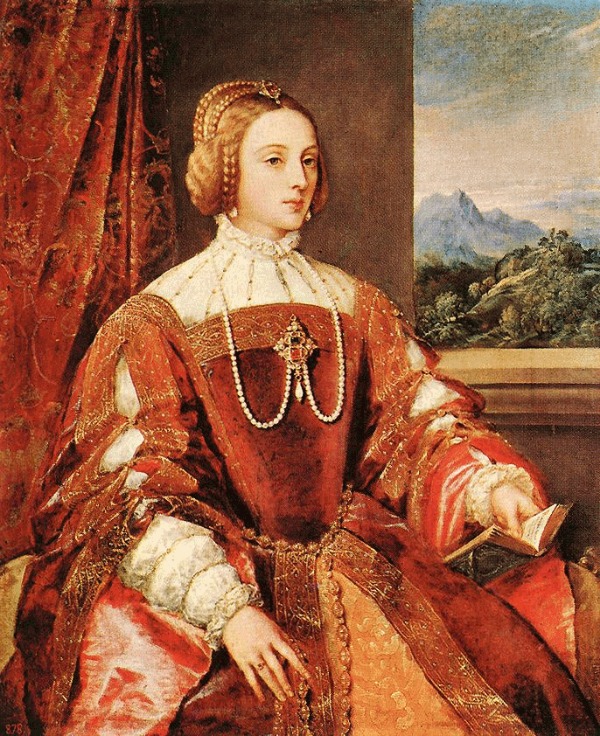 Moda
 (lat. modus-način, pravilo, ritam, vreme)
Antička moda
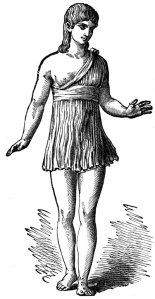 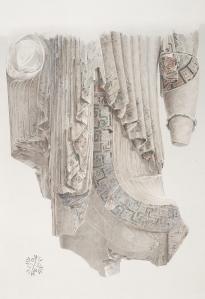 Zvonaste suknje i uski grudnjaci
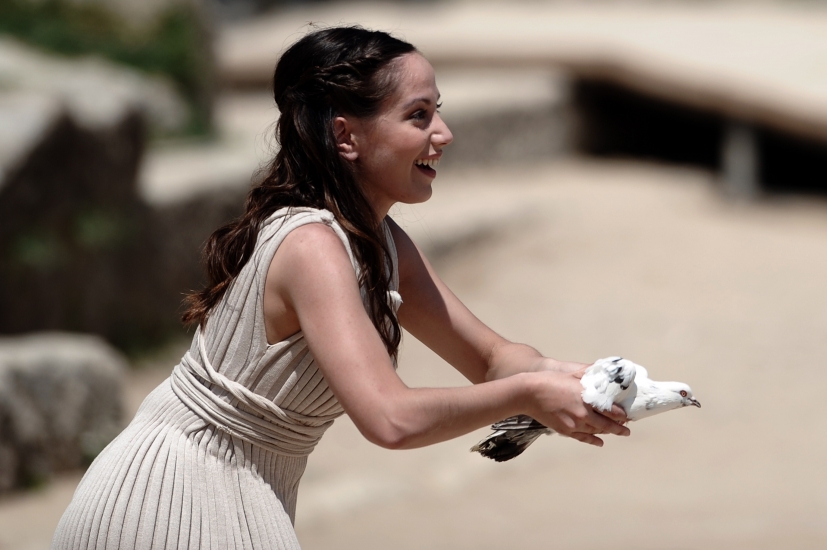 - Homerov period (IX – VIII vek p.n.e.)

 - Arhajski period (VIII – VI vek p.n.e.)

 - Klasičan perod (V – IV vek p.n.e.)

 - Helenistički period (III – I vek p.n.e.)
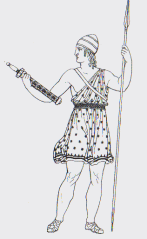 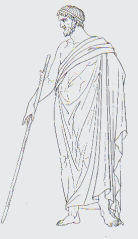 HITON  
      -tunika
HLENA    
-ogrtač
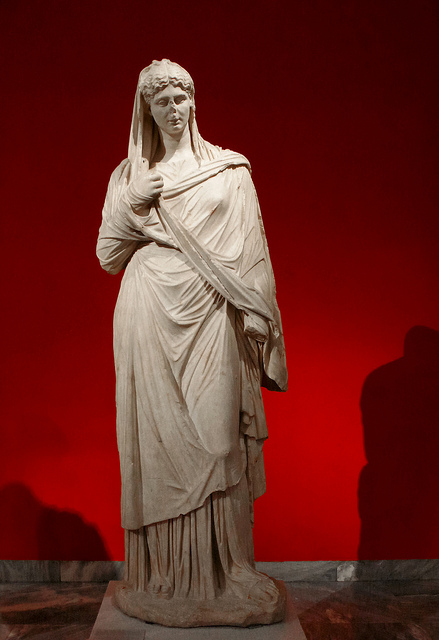 HITON
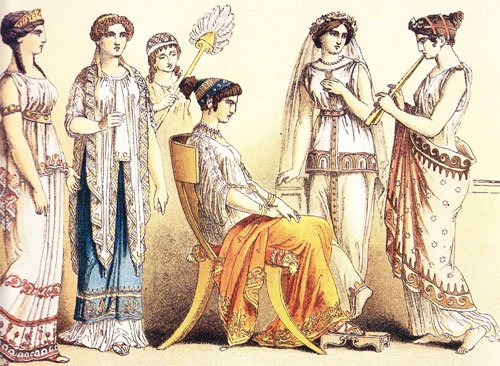 -od bele vunene tkanine
-bez mnogo nabora
-sa geometriskim šarama 
-bez rukava
PEPLOS
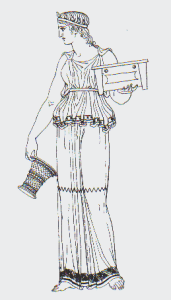 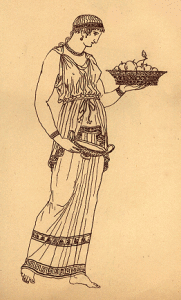 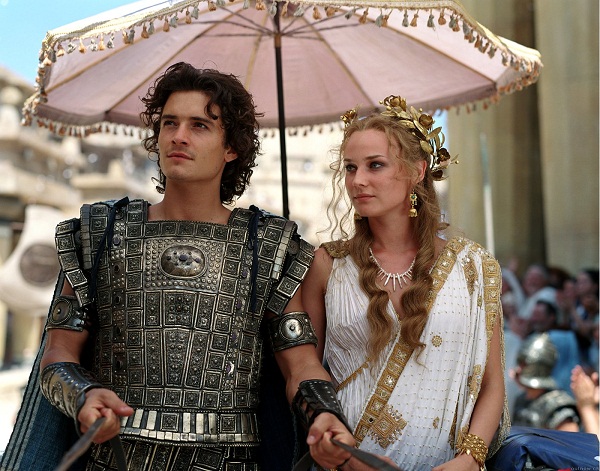 -dugacka i široka haljina
-sa dugackim rukavima 
-kopčama se spajao na ramenima
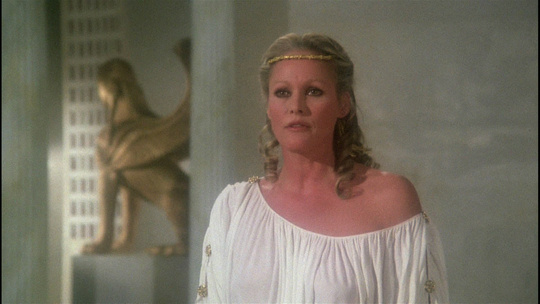 FENOMERIDE
-devojke koje pokazuju kukove
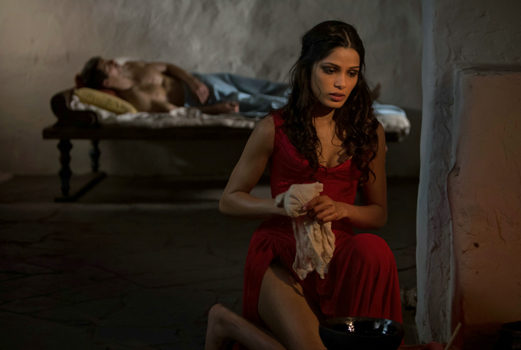 -udate žene su   pričvršćivale peplos sa strane fibulama.
OGRTAČ
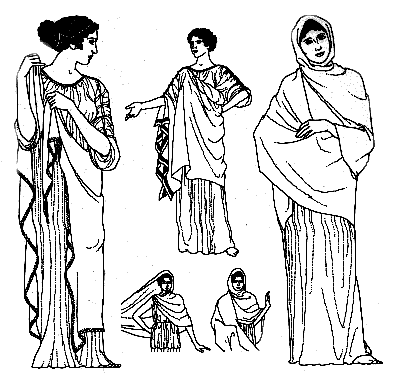 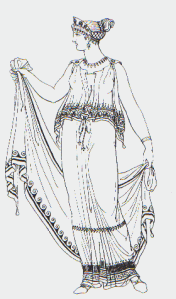 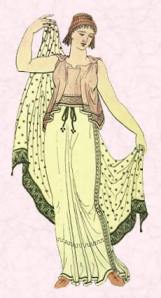 Žene su nosile  i veliki ogrtač koji su u vreme nepogoda prebacivale preko glave
himation
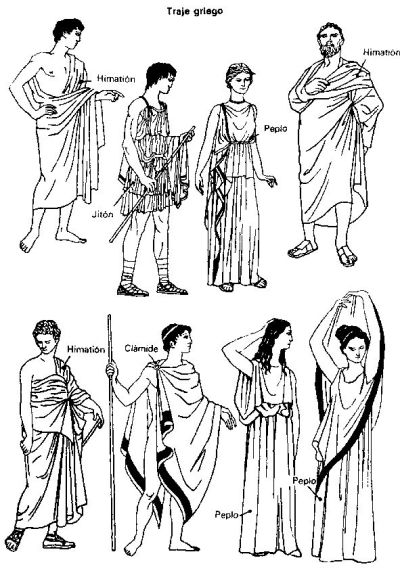 HLAMIDA
PEPLOS
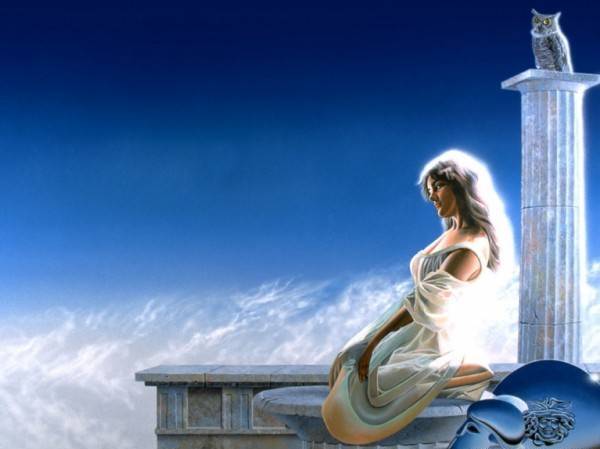 DETALJNI OPISI DELOVA ODEĆE NAVEDENI SU U GRČKIM I ANTIČKIM DELIMA,KAO NPR.ILIJADA I ODISEJA I MNOGIM DRUGIM IZVORIMA I SAČUVANIM STATUAMA.
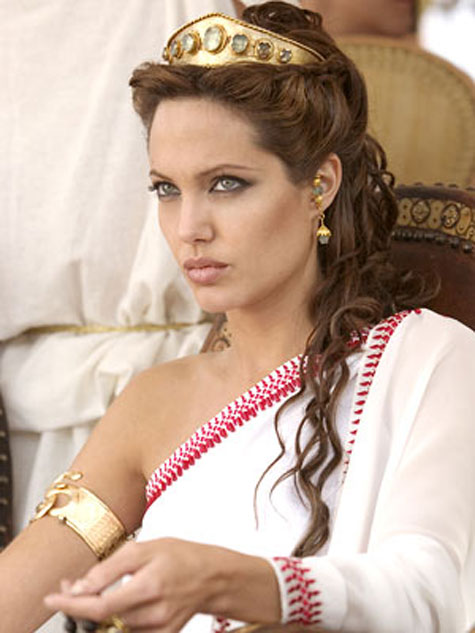 U Arhajskom periodu grad Milet postaje važni privredni centar i njegovi proizvodi su se prodavali širom Grčke.
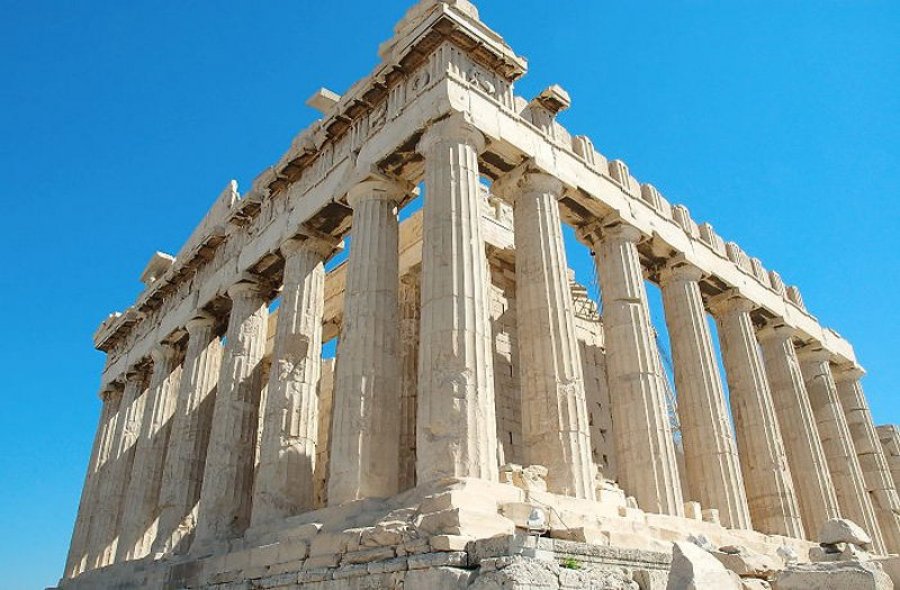 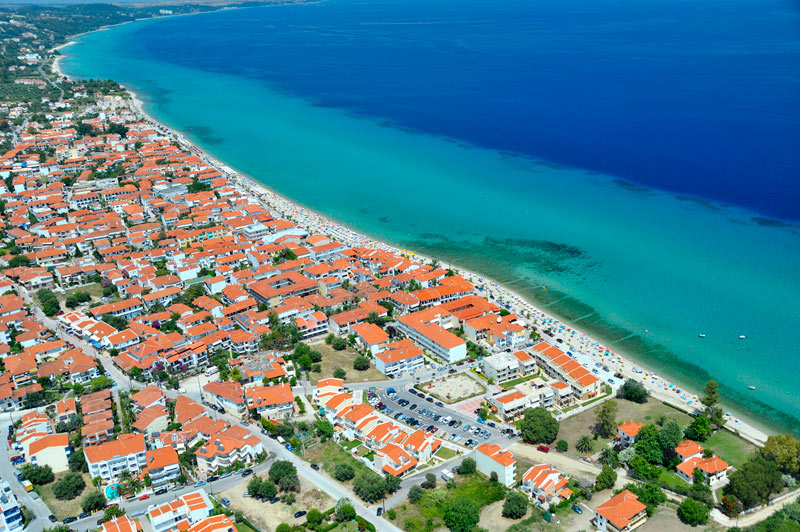 Odecu su činili dorski i jonski kostim
-Dorski je nastao u Sparti i on dominira u Arhajskom periodu.
-Jonski je nastao u Atini i on počinje od 5 veka p.n.e
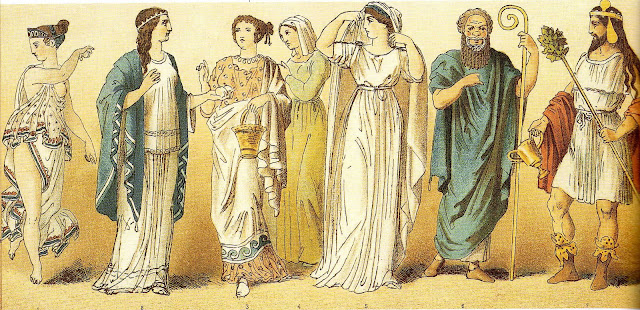 -U klasičnom periodu akcenat se stavlja na ‘jednostavnost’.
-Veština bojenja i beljenja dostiže svoj vrhunac.
-Obuću su koristili van kuce,dok po kuci hodali bosi.
-KREPIDE su bile sandale koje su se sastojale od djonova i uzica za vezivanje.
-Visoke čizme su nosili vojnici i putnici.
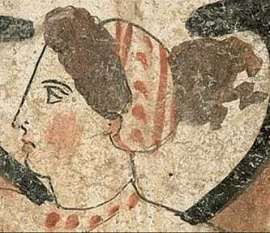 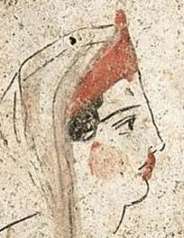 Kape (pilos) su nosili samo muškarci, a šešire od slame i filca sa širokim obodom i žene i muškarci.
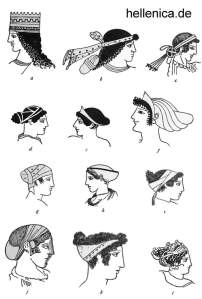 -U Arhajskom i helenističkom periodu muškarci su nosili duge uvojke i bradu,a od klasicnog perioda šišaju kosu i bradu.
Žene su nosile vrlo komplikovane frizure sa velikim brojem uvojaka – tzv. horizontalne punđe, koje su pridržavane dijademama i trakama.
U modi je bilo i nisko čelo pa gafrizura delimično pokriva.
Moda srednjeg veka
● Srednji  vek – 
od 5. do 15. veka
Kostim ranog srednjeg veka i  romaničkog perioda
Dani, Skandinavci i Gali
Tipična anglo-saksonska odeća paganskog perioda
● Od VI do IX  veka odeća muškaraca je široka lanena tunika
Karolinzi, 700-800. god.
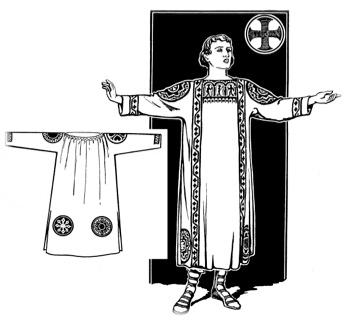 ●  Talaris - duža i raskošnija gornja tunika.
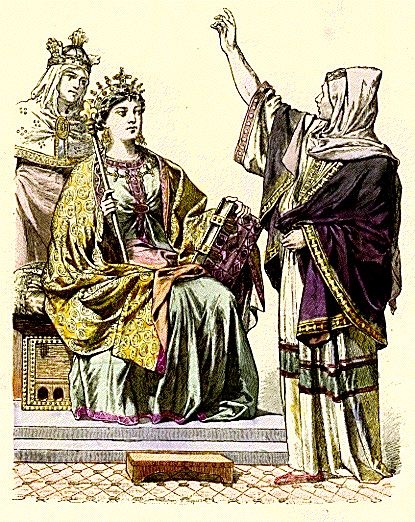 ● Žene nose stole – tunike do gležnjeva
Karolinzi, 700-800. god.
KOSTIM XI I XII VEKA
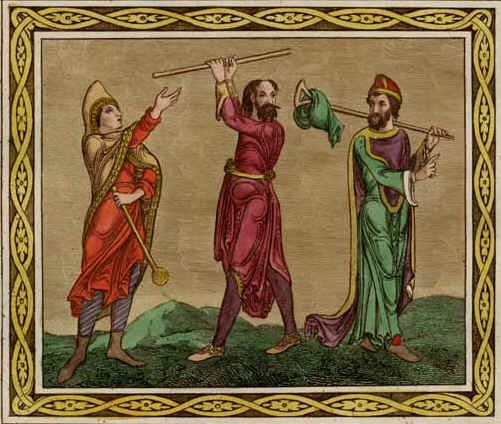 ● Plašt ili ogrtač je bio obavezan deo garderobe.
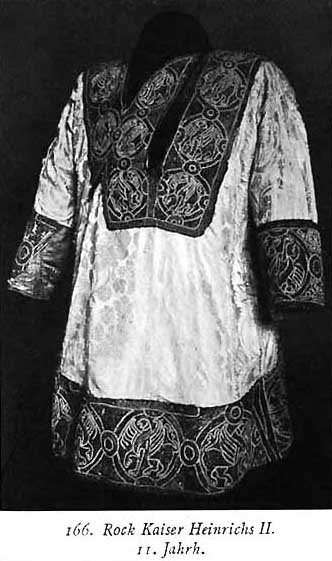 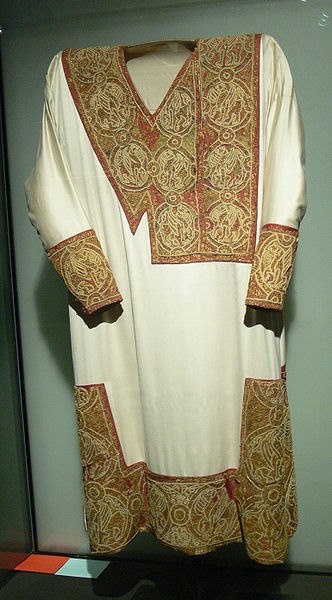 ● Tunika Svetog rimskog imperatora, cara Hajnriha II, XI vek
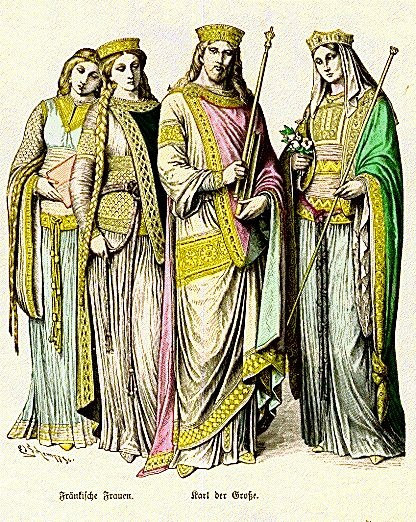 Glava i vrat su kod udatih žena obično  pokriveni maramom – ubradačom.
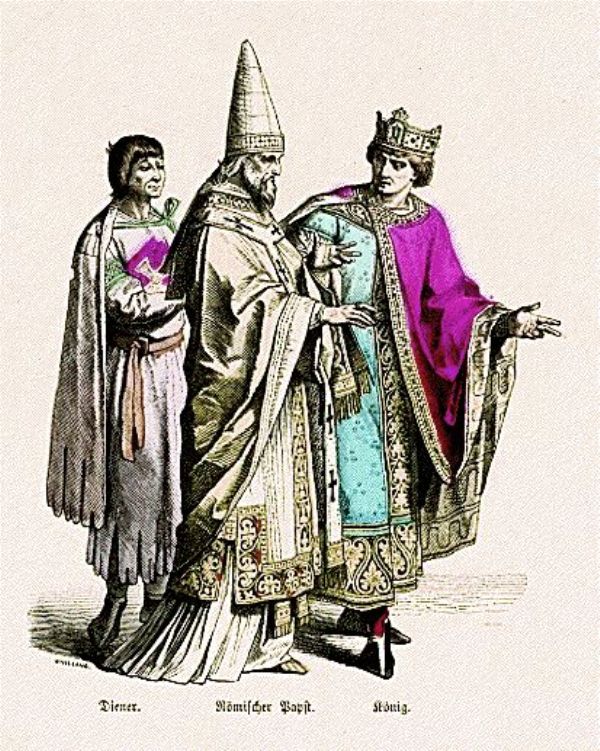 ● Dame u dvanaestom veku
● Seljak , sveštenik i plemić
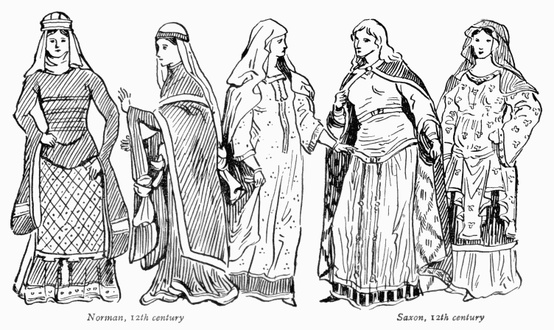 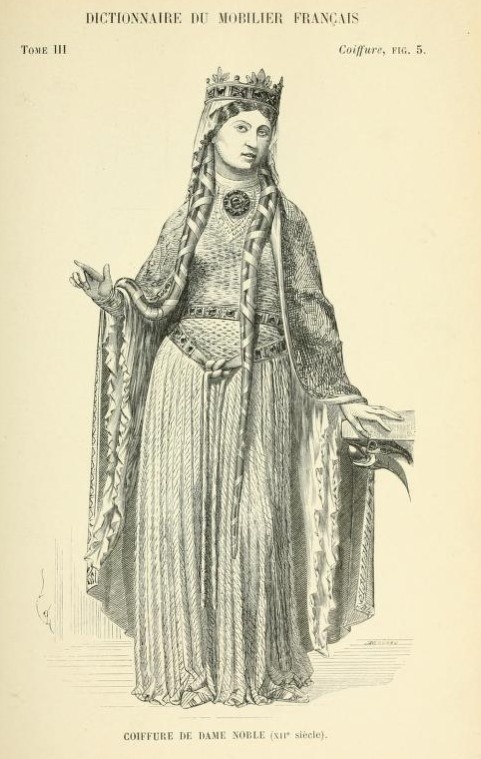 Žene nose ekstremno duge pletenice
Kostim  XIV  veka
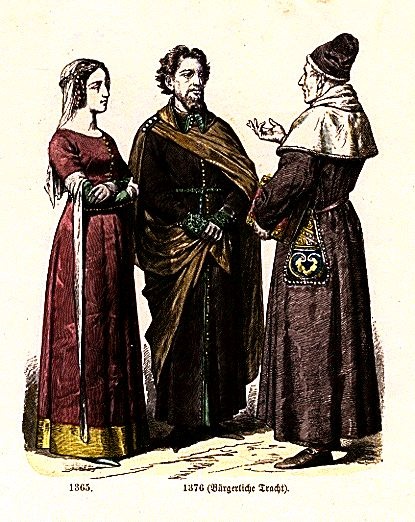 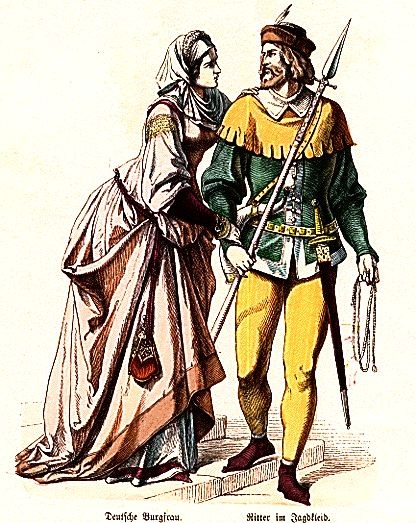 Princ i Vitez
Vitez u lovačkoj haljini
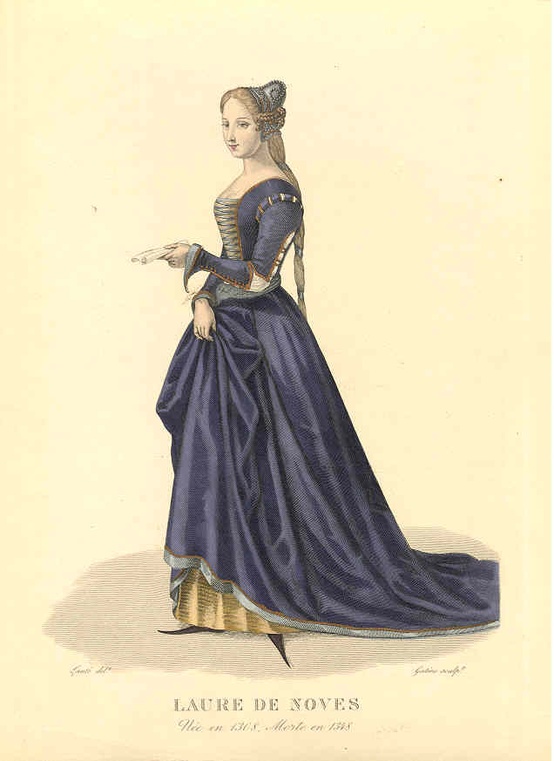 Kostim XV veka
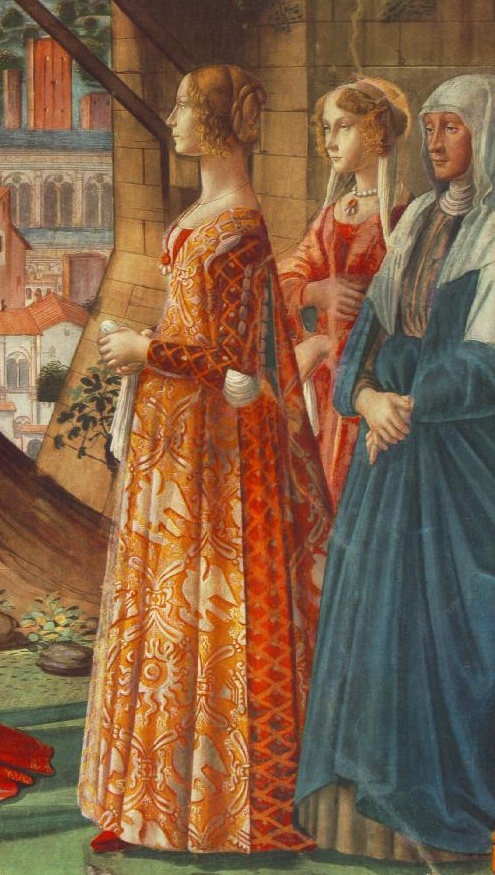 Silueta žene ovog perioda podseća na siluetu trudnice
● Plemići su se gotovo   takmičili ko će imati  ekstravagantniju garderobu
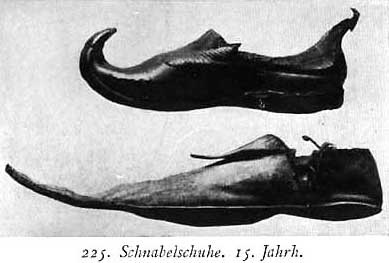 ● Obuća je od meke kože, sa dugim, ispunjenim vrhom
Nogavice sa bragetom
● Ispod poda zamka Langerberg iz 15. veka u Austriji pronađen je ženski donji veš
Vizantijski kostim
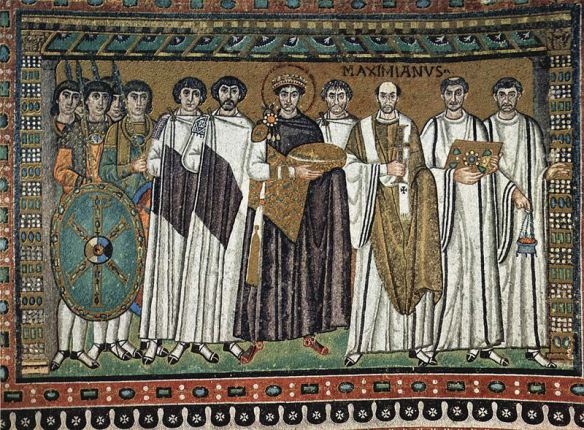 Justinijan i njegova svita
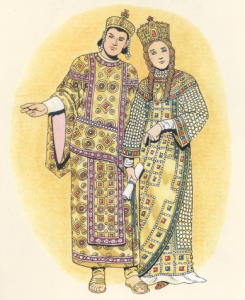 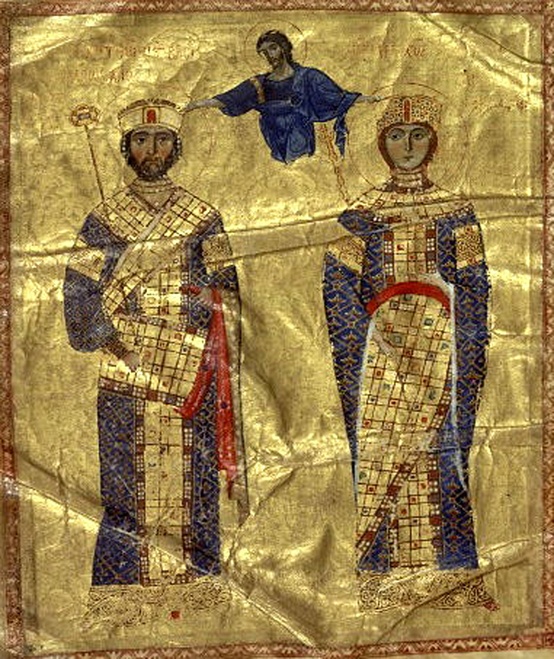 ●  Purpur sa zlatnim vezom
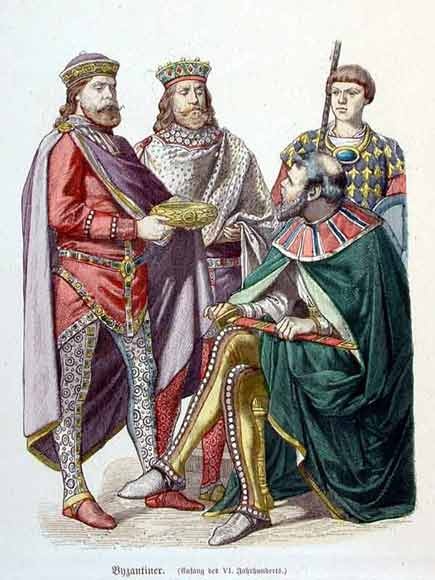 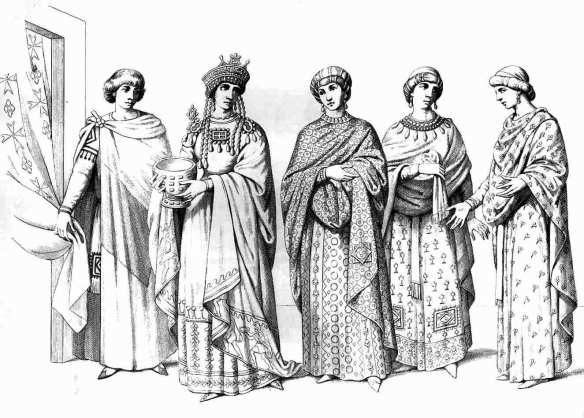 I muškarci i žene nose puno teškog zlatnog nakita, ukrašenog biserima i dragim kamenjem.
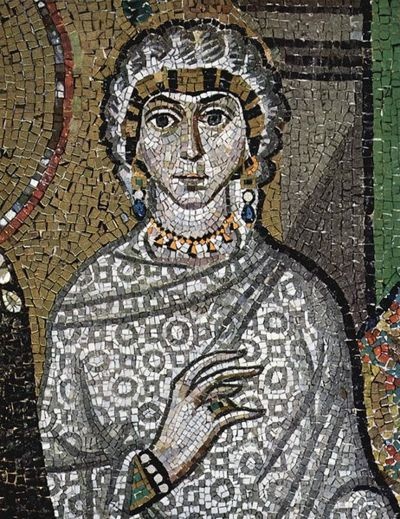 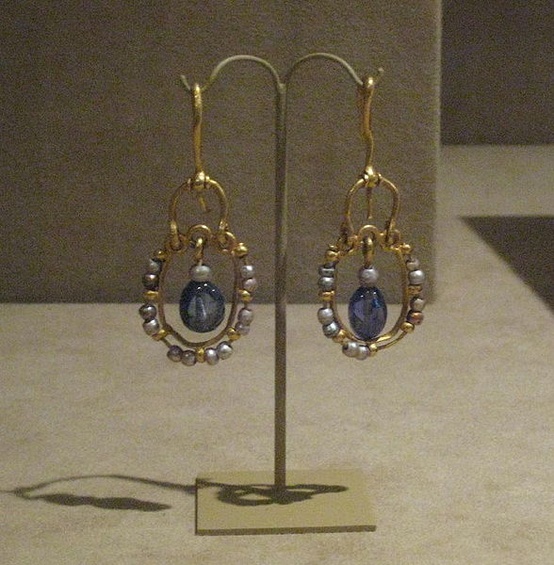 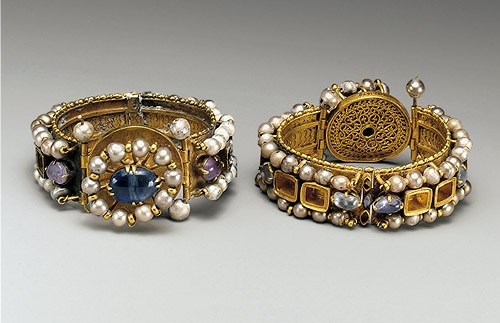 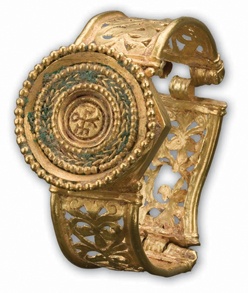 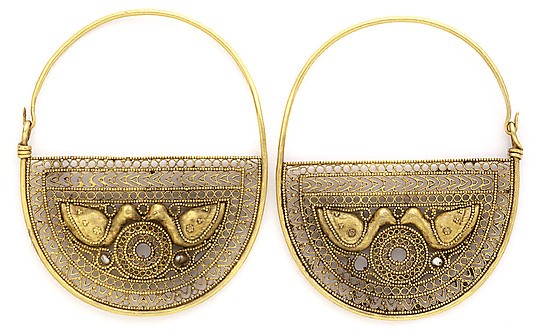 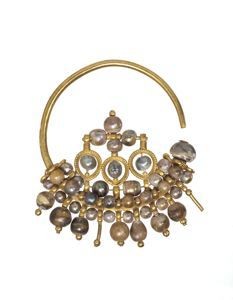 Srpski srednjovekovni kostim
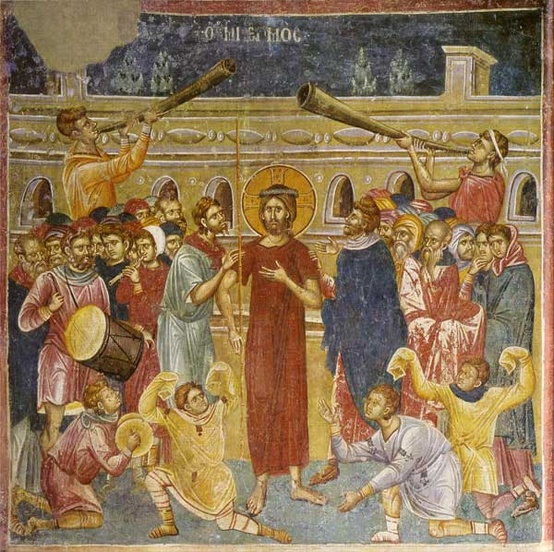 ● Ruganje Hristu, manastir staro Nagoričino (1317/18). U donjem delu slike prikazani su ljudi u seoskoj odeći.
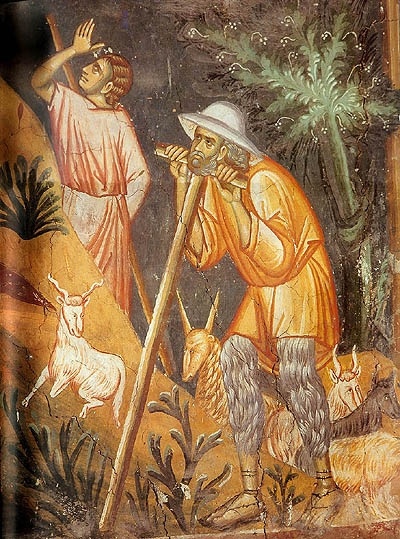 ● Muška seljačka nošnja
Pastiri, Pećka patrijaršija (XIV vek)
● Ženska seljačka nošnja
Večera u domu Lazarevom – Bođani (XV – XVI vek)
Muški plemićki kostim
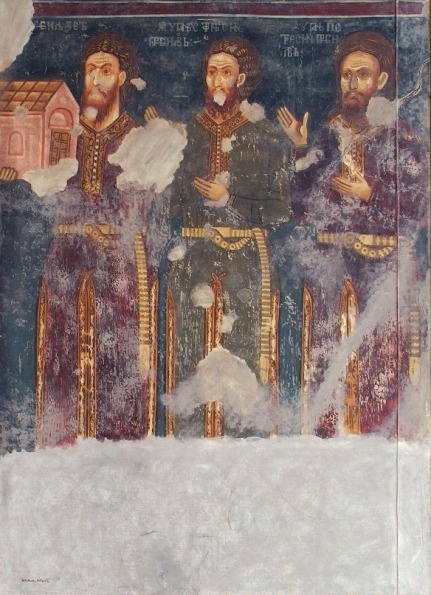 Župan Stefan sa bratom i ocem, Dobrun (XIV vek)
Ženski plemićki kostim
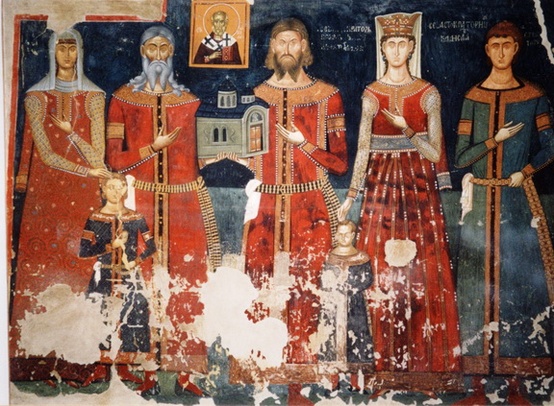 Ktitori, manastir Psača (XIV vek)
Car Dusan i carica Jelena, Manastir Lesnovo, XIV vek
Knez Lazar i kneginja Milica, Ljubostinja, XV vek (reprodukcija)
Nakit
Prsten kralja Stefana Prvovenčanog, riznica Studenice, prva polovina XIII veka
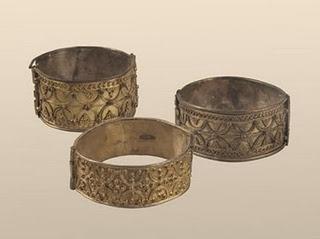 Narodni muzej u Beogradu - Narukvice, prva polovina XIV veka
MODA RENESANSE
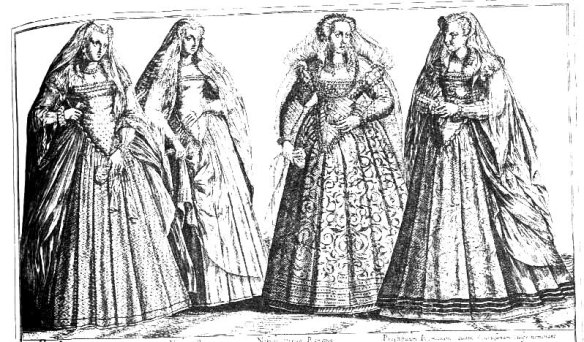 Kostim 15. veka
Kostim 16. veka
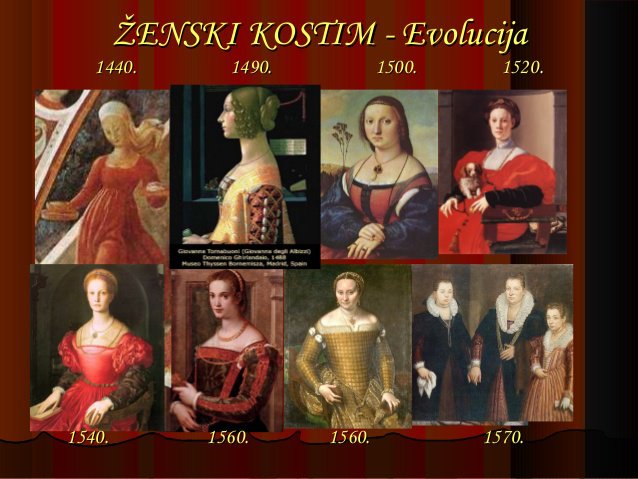 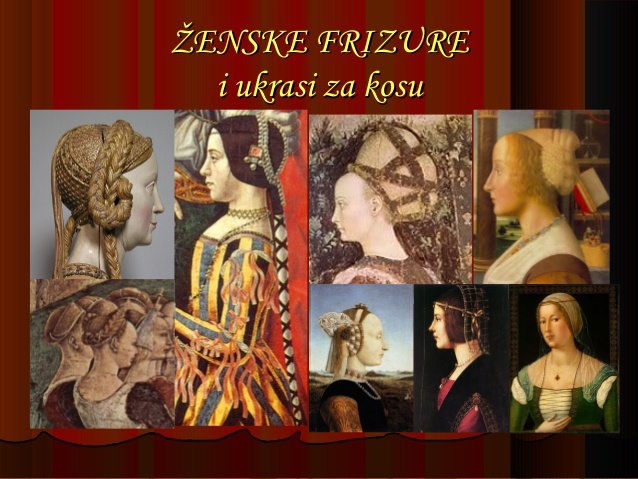 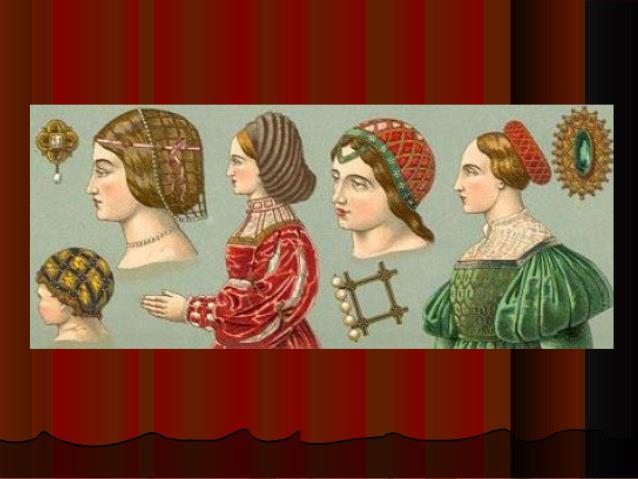 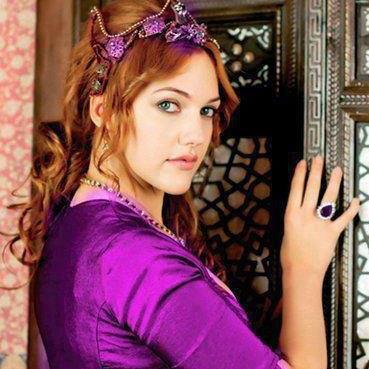 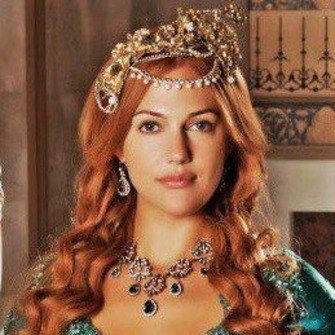 Purpurna boja - boja renesanse
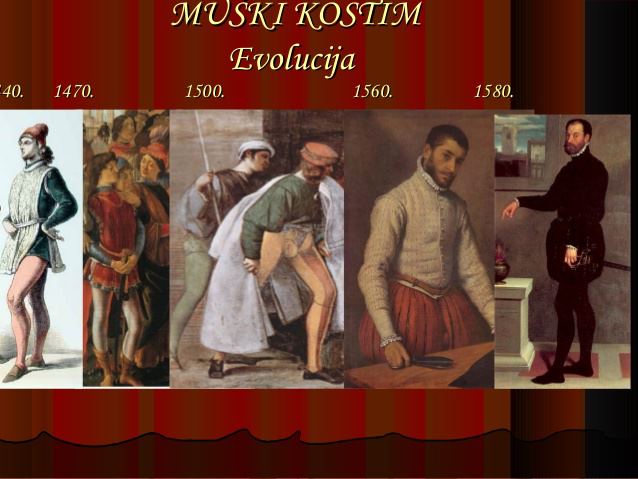 Muški kostim renesanse
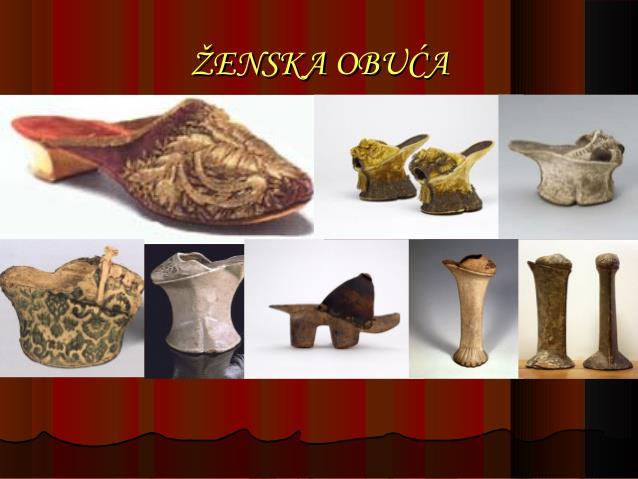 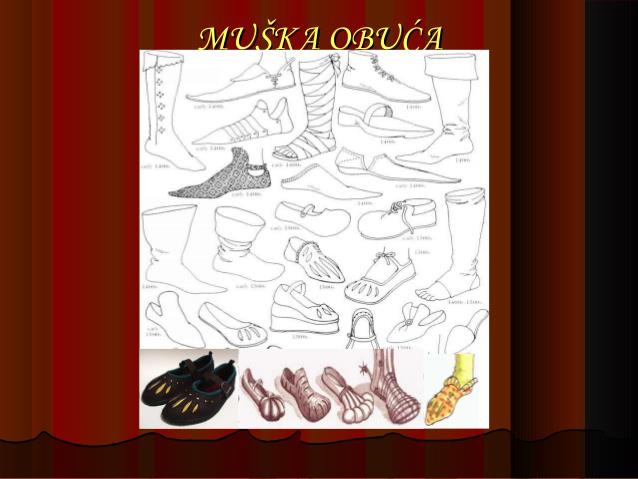 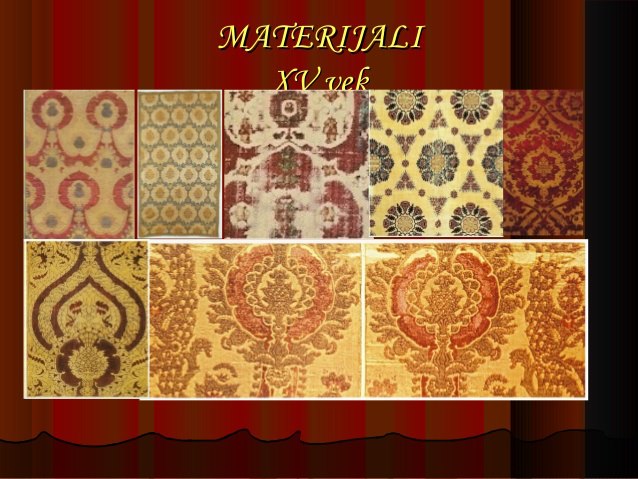 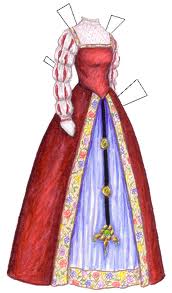 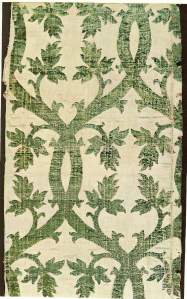 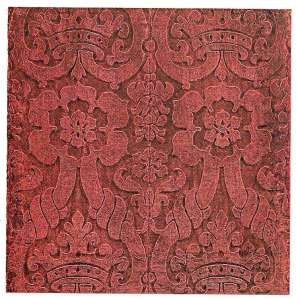 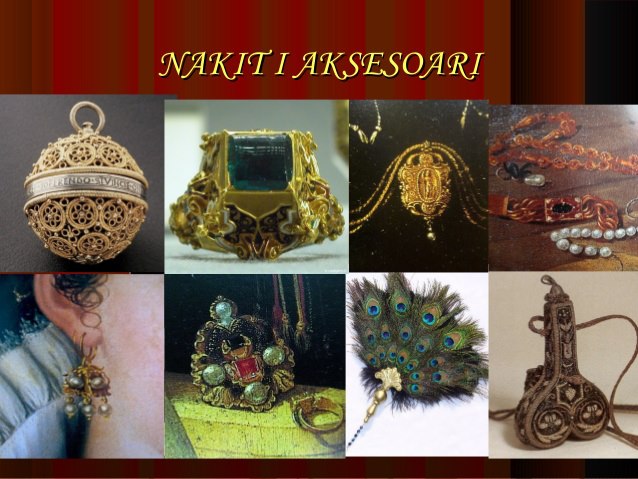 Moda XVII veka
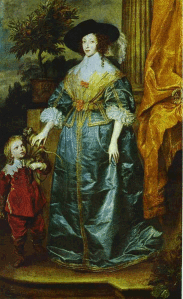 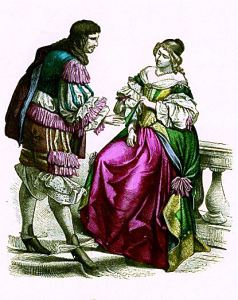 Luj XIII-muška moda
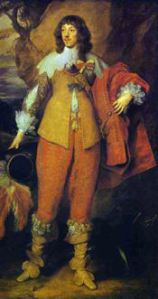 frez
grudnjak
košulja
čakšire
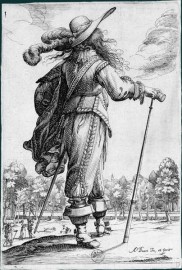 Luj XIII-ženska moda
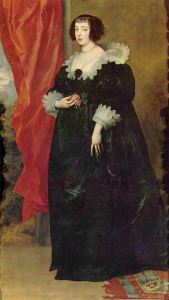 Ženski kostim postaje elegantniji i ženstveniji
Nezaobilazni modni detalj su lepeze i rukavice,a dodani detalji su maramice i bočice s parfemom
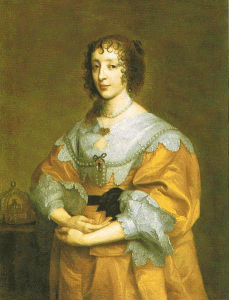 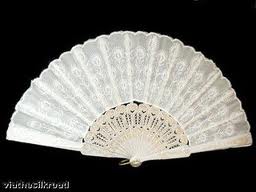 Luj XIV
Razvoj kostima ovog doba deli se na tri perioda:
1) do 1661. prelazna
2) 1661–1670. vrhunac vladavine 
3) 1670 – 1715. težnja ka jednostavnosti linija i strogost u izboru ornamenata
Luj XIV-muška moda
Kragna – rabat  pada na grudi i vezuje se kićankom.
Najoriginalniji element nošnje tog perioda su čakšire u obliku suknjice –rengrav.
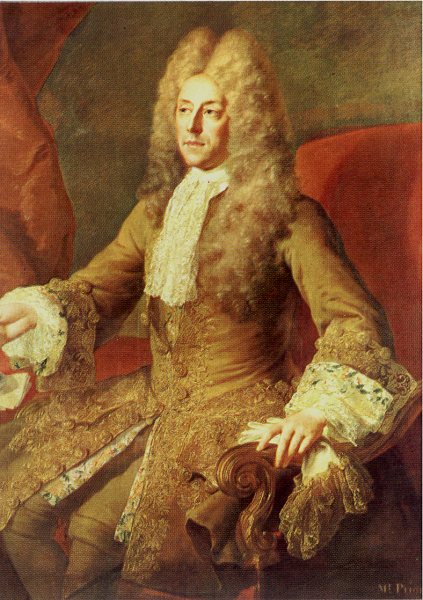 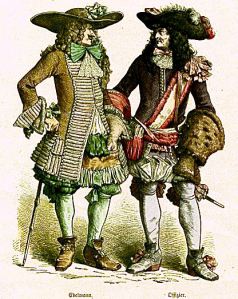 U trećem periodu pojavljuje se nova vrsta kaputa – žistokor , koji kasnije menja ime u abi.
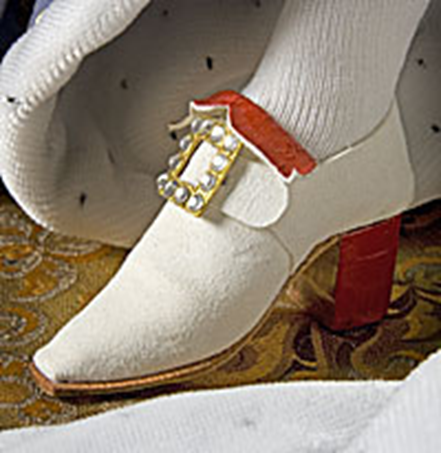 Cipele su bile bogato ukrašene, a na dvoru su se nosile crvene potpetice.
Luj XIV-ženska moda
U ovom periodu grudnjak je utegnut i spreda ukrašen redovima mašni koje se nazivaju stepenice.
Najpoznatija je frizura “a la Fontaž” Šminka je i dalje jaka, a hit su veštački mladeži (mušice), koje se lepe ili iscrtavaju po licu.
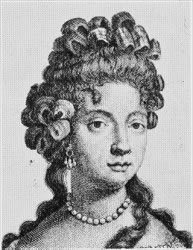 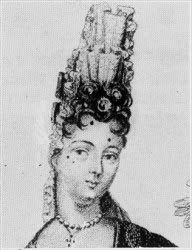 Cipele su bogato ukrašene, umereno špicaste ili zasečenog vrha, sa potpeticom od 5-6cm.
Moda XVIII veka
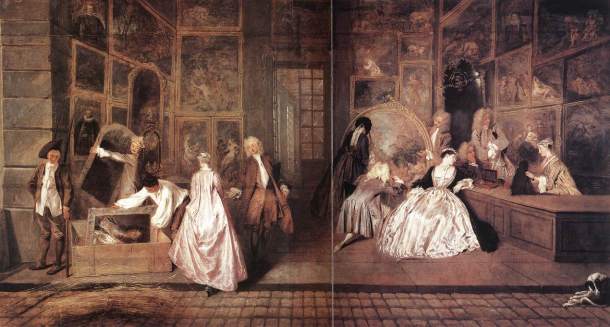 Rađa se stil rokoko, koji traje tokom XVIII veka.
Luj XV-muška moda
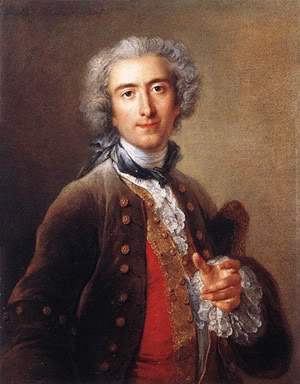 Čipkani žabo zamenjuje kravata. 
Nova forma kaputa – redengot.
Oko 1770. godine pojavljuje se još jedna nova forma kaputa – frak.
Luj XV-ženska moda
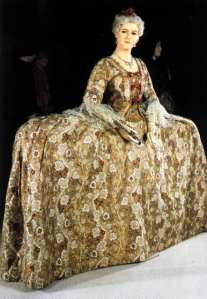 Od 1711. se vraća u upotrebu neka vrsta vertigadena – kotarice.
Karakteristična je tzv. vato-linija
Od 1740. suknja se širi u stranu pomoću duplih kotarica.
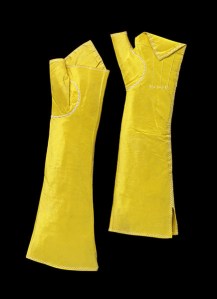 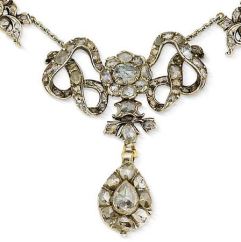 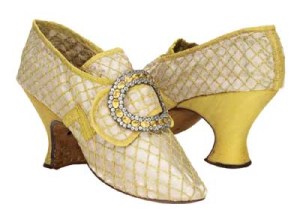 Detalji su lepeze, suncobrani, bočice sa parfemom i burmutice
Luj XVI-muška moda
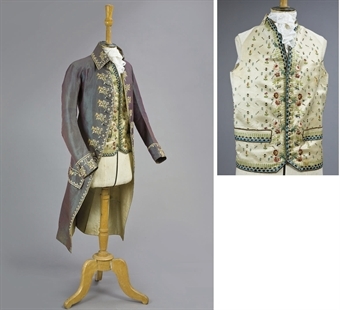 redengot
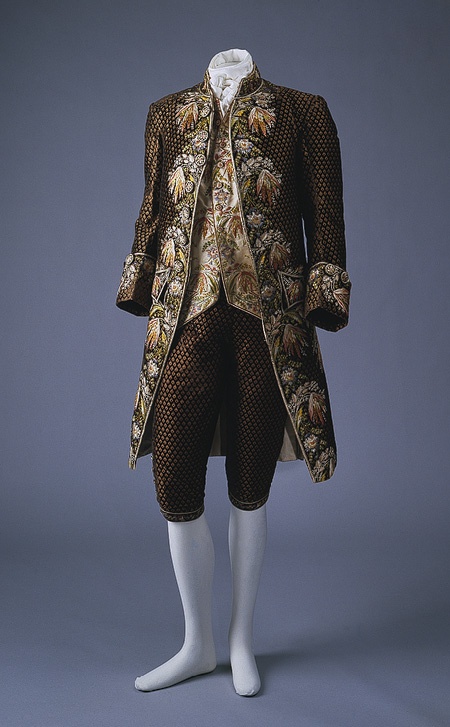 Luj XVI-ženska moda
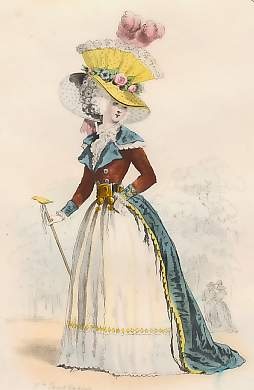 Uticaj engleskog stila
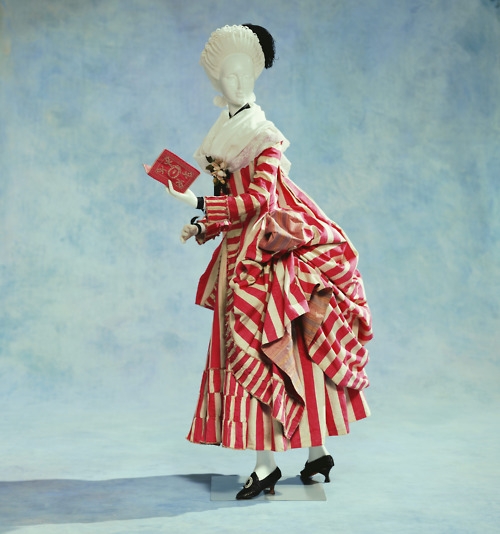 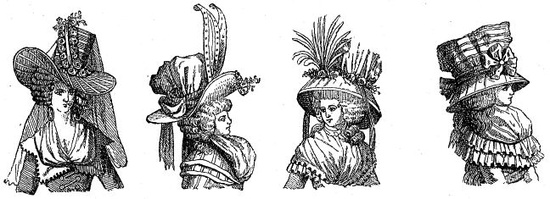 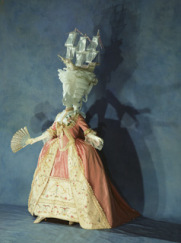 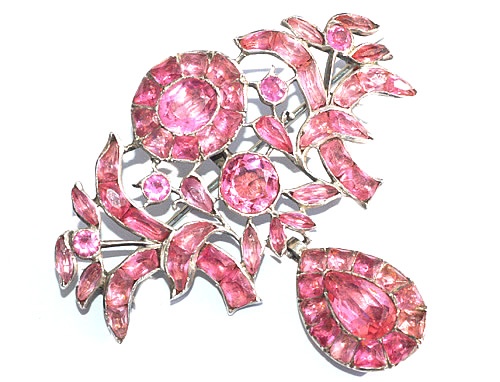 Moda devetnaestog veka
Ampir (1800 – 1820)
Romantizam (1820 – 1850)
Viktorijanski kostim – moda krinolina (1850 – 1870)
Viktorijanski kostim – moda turnira (1870 – 1890)
La Belle Epoque (1890 – 1900)
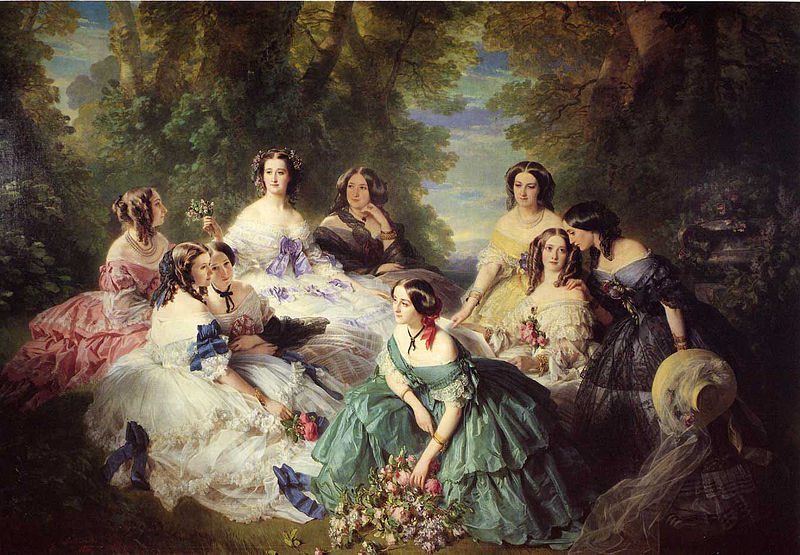 Ampir (1800 –1820)
Žak-Luj David: "Napoleonovo krunisanje", 1806.
Muška moda
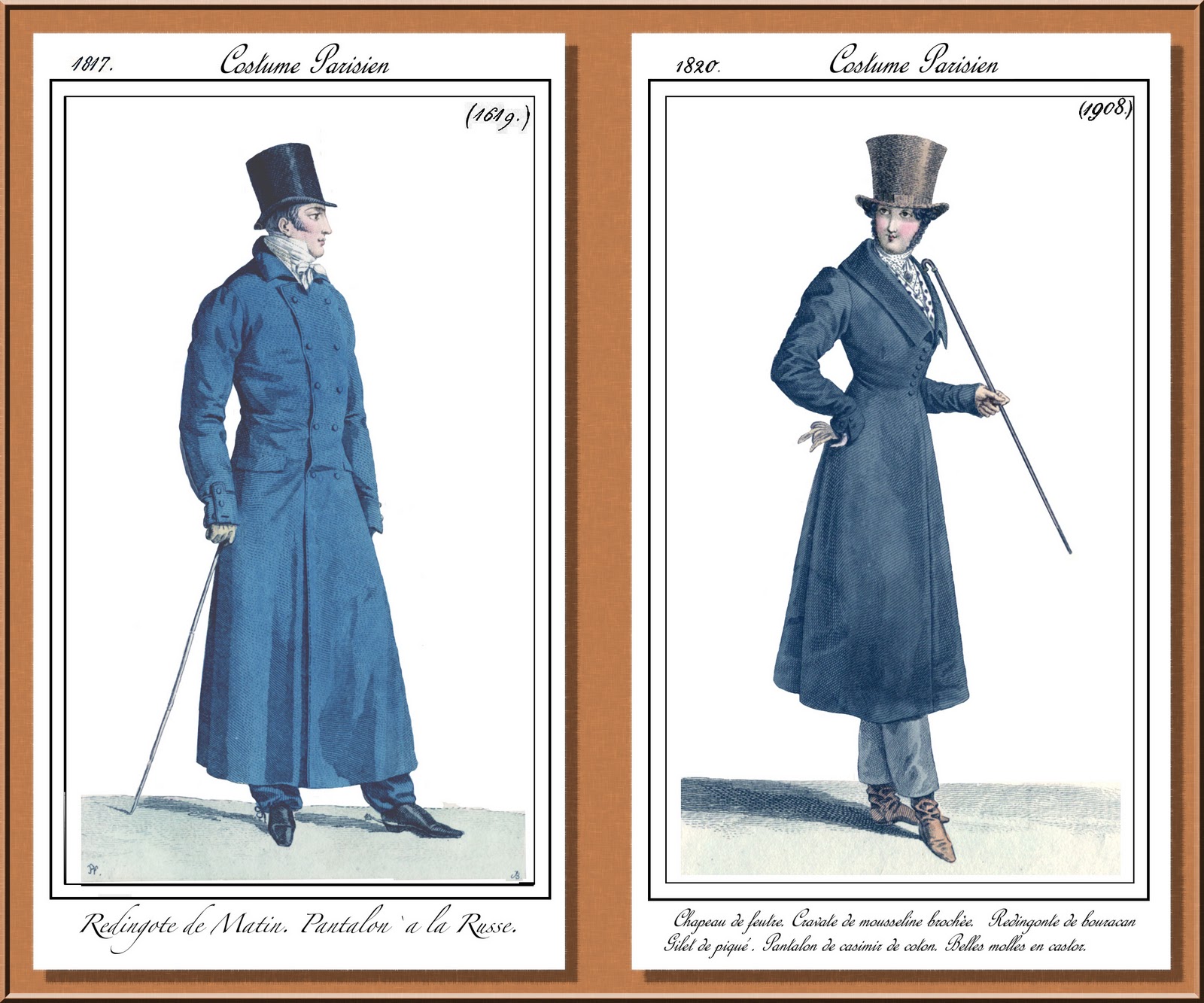 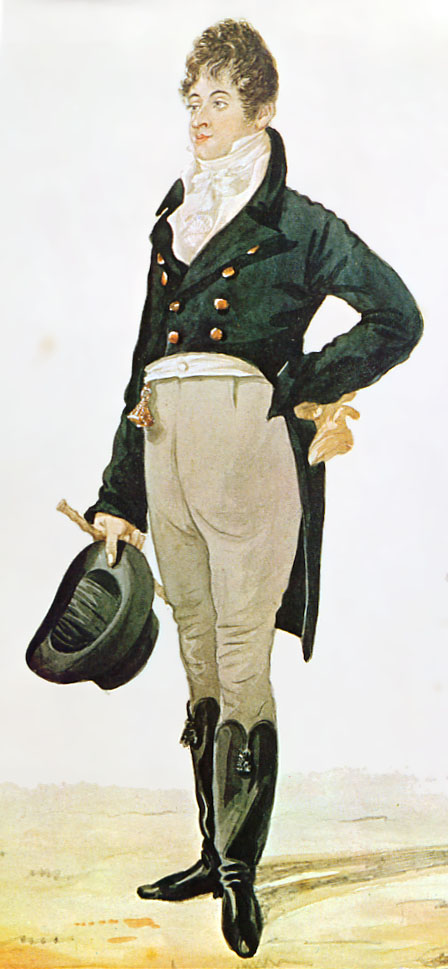 Jutarnji redengot i "ruske" pantalone (levo) - 1817.Redengot sa dezeniranim prslukom od pikea i musllinskom kravatom prikačenom brošem (desno) - 1820.
Ričard Dajton: Bo Bramel (1805), akvarel
Ženska moda
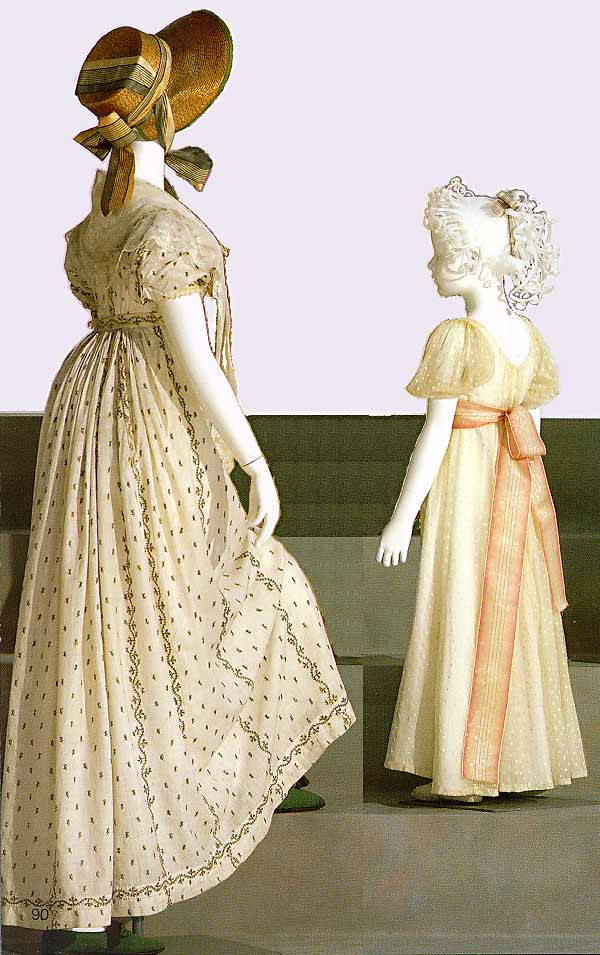 Levo: engleska haljina od vezenog indijskog muslina, oko 1810.Desno: američka formalna ili polu-formalna svilena haljina za devojčice,1810.
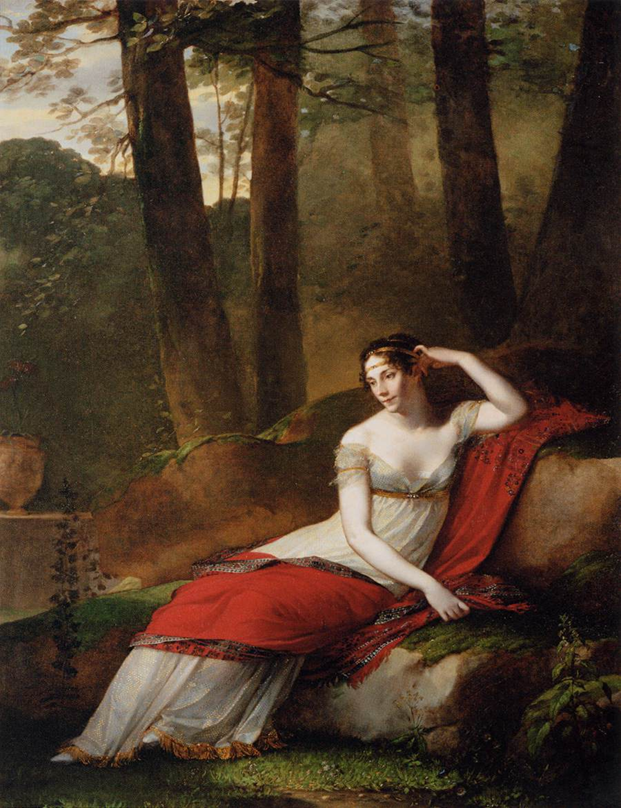 Haljina za šetnju, modni crtež iz ''La Belle Assemblée'', april 1817.
Pjer-Pol Prudon: Carica Žozefina (1805)ulje na platnu, Luvr, Pariz
Romantizam (1820-1850)
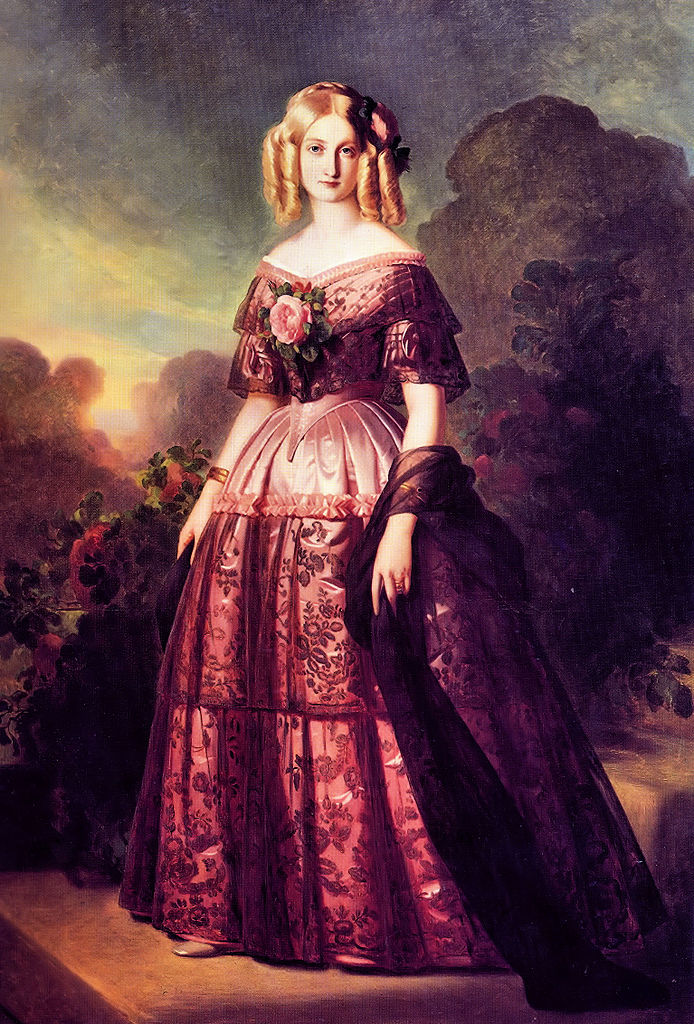 Brulloff Karl (1799 - 1852)Portrait of G. N. and V. A. Olenin (1827)
Muška moda
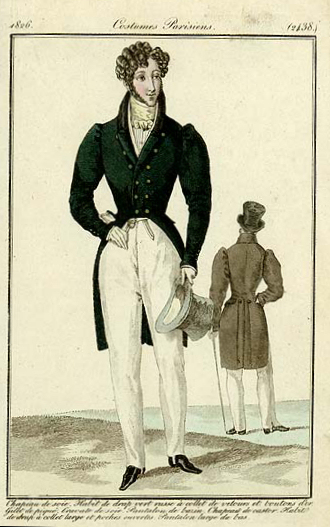 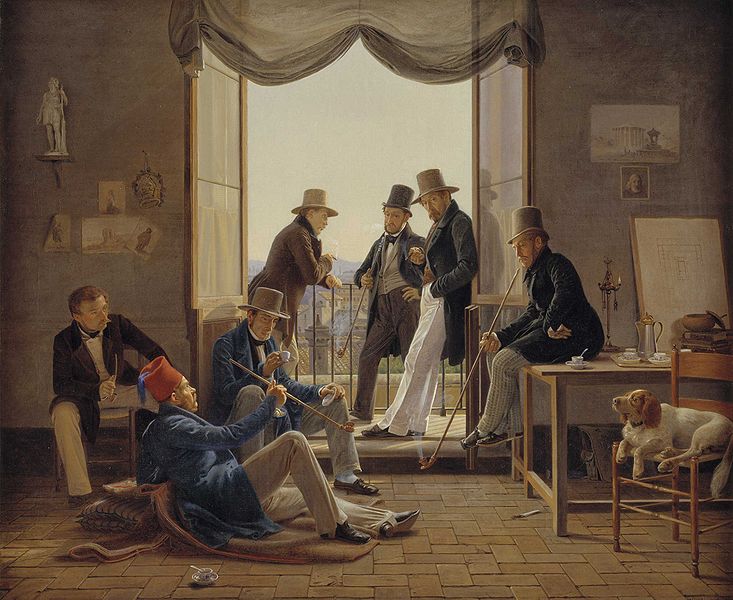 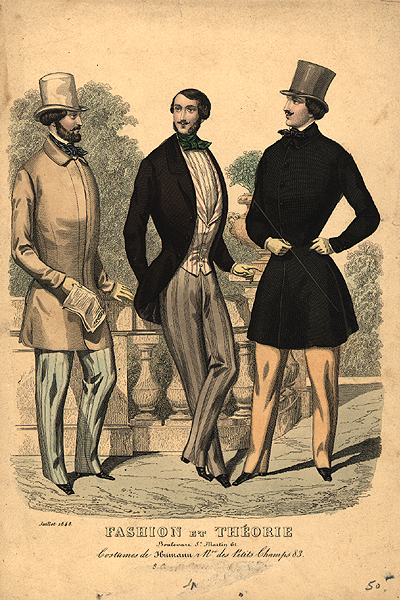 Grupa danskih slikara u Rimu, 1837. Frakovi, pantalone (neke zategnute trakom ispod stopala), cilindri i tamne kravate
Ženska moda
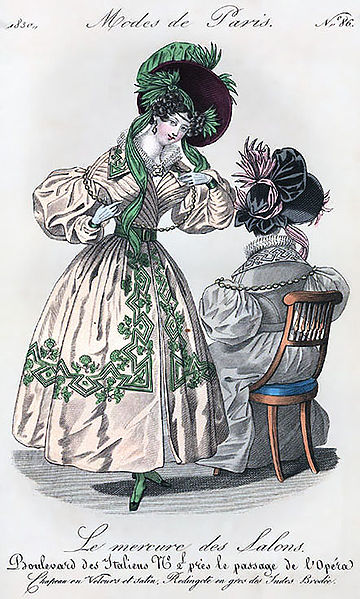 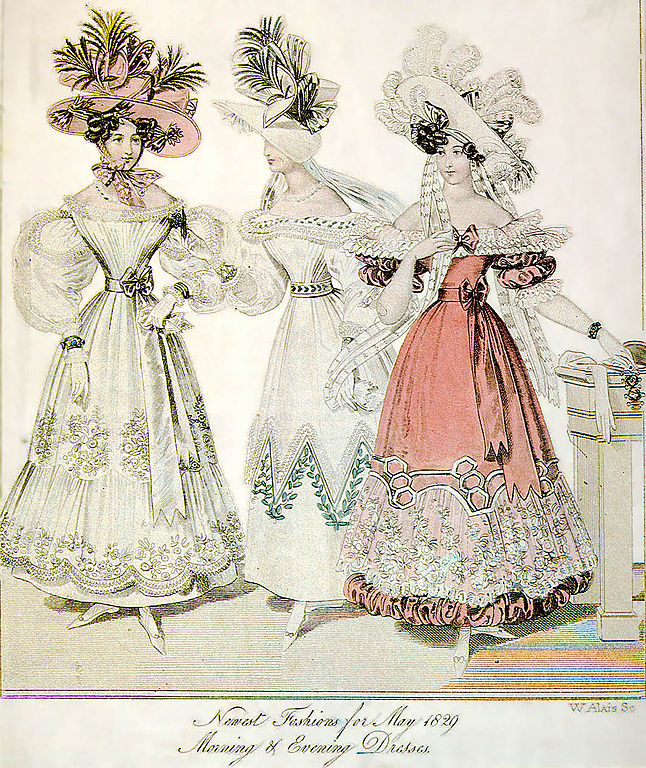 U početku se nose kratki puf rukavi, a zatim se oni produžavaju u formu «ovčjeg buta» 
Omiljeni detalji su     rukavice, lepeze i suncobrani
Viktorijansko doba – moda krinolina(1850-1870)
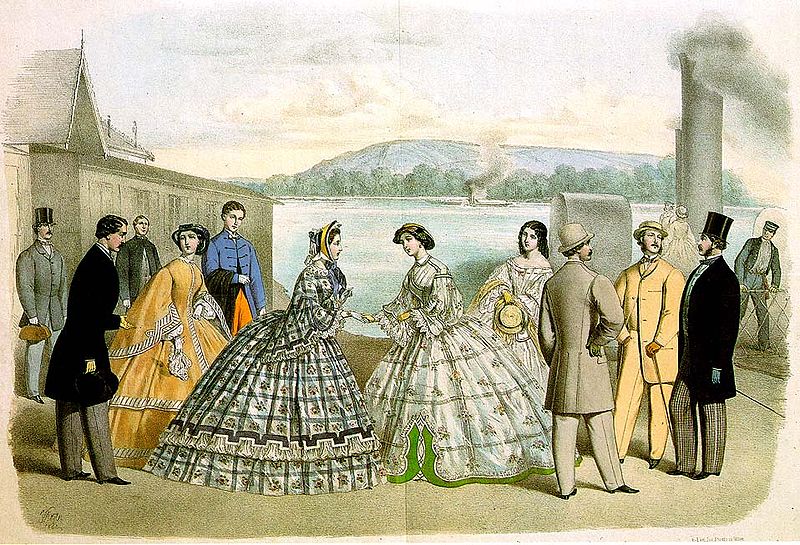 Sredinom veka pojavljuju se i prve modne kuće. Prva je bila modna kuća Čarlsa Frederika Vorta
Muška moda
Kosmatost lica doživljava novu popularnost.
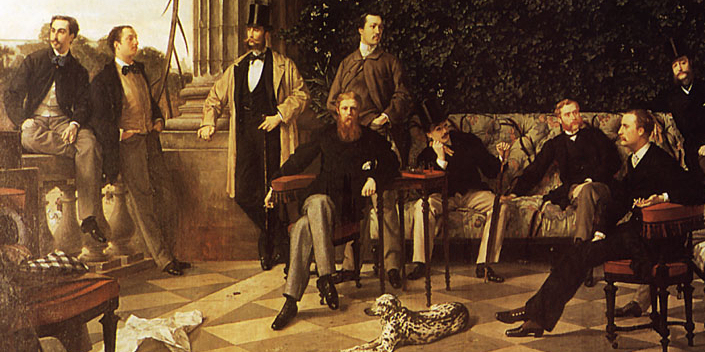 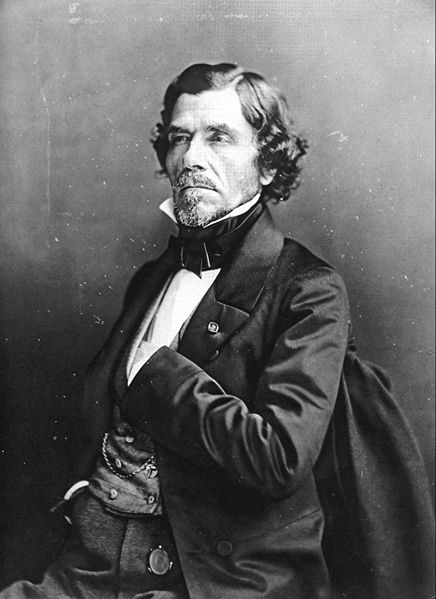 Pariski kompozitori: The Circle of the Rue Royale, 1868.
Ženska moda
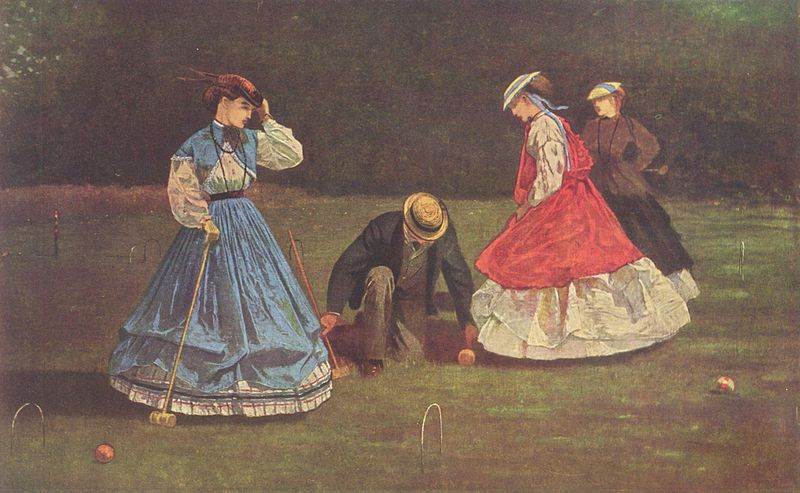 Oko 1860. krinoline dostižu ogromne razmere.
 Rukavi ovčji but su nestali.    
 Garibaldi bluze.
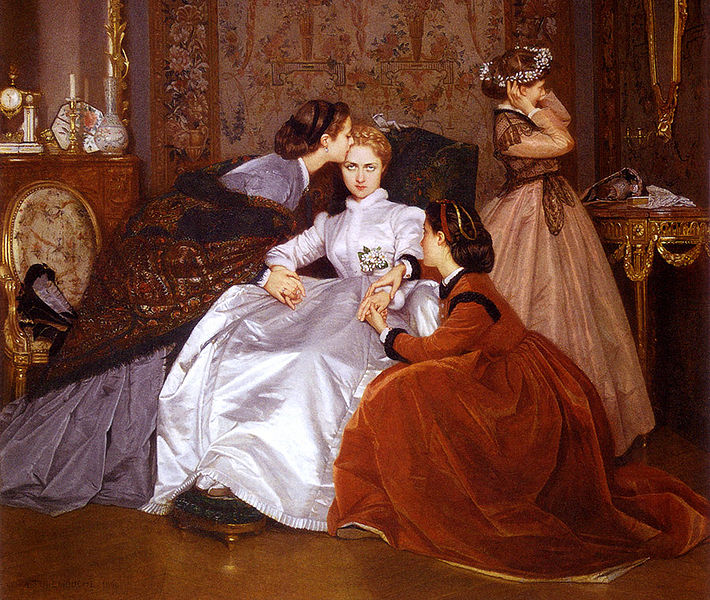 Nevoljna mlada, Tulmuš
Viktorijansko doba – moda turnira(1870-1890)
Uzor je kraljica Viktorija koja, nakon smrti princa Alberta, do kraja života nosi crninu.
James Tissot, Too Early (1873.)
Muška moda
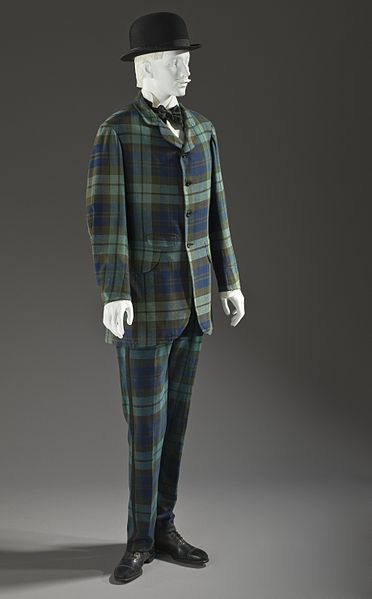 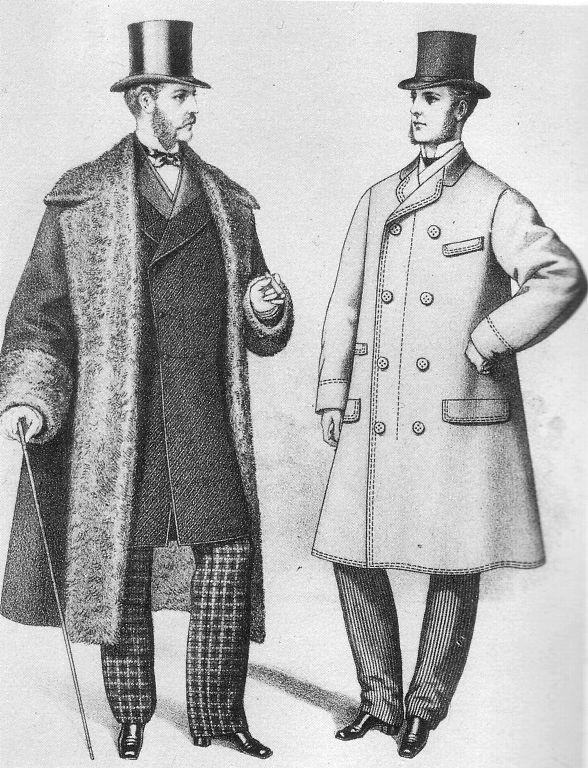 Nose se frak, redengot, žaket, smoking i sako.
Ženska moda
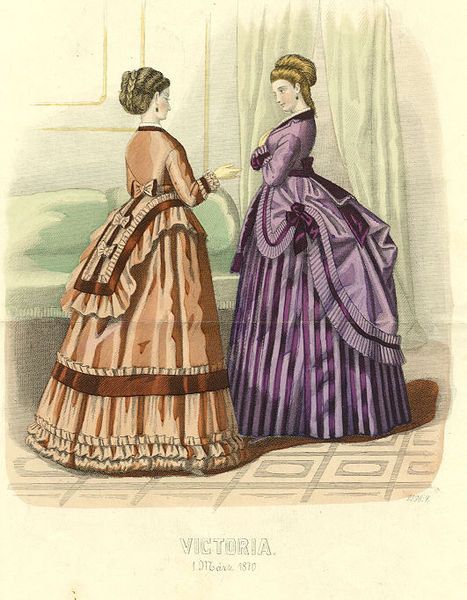 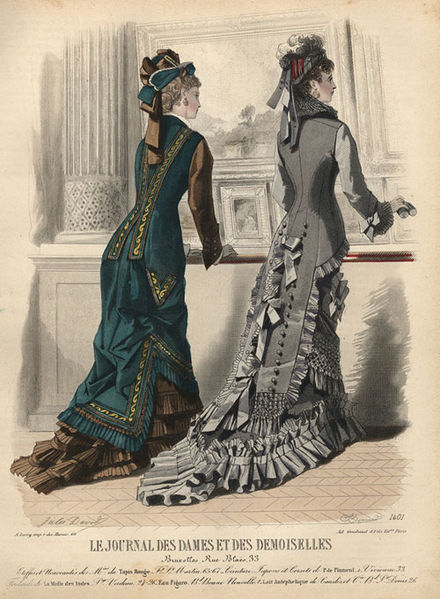 Prepodnevne haljine, 1870.
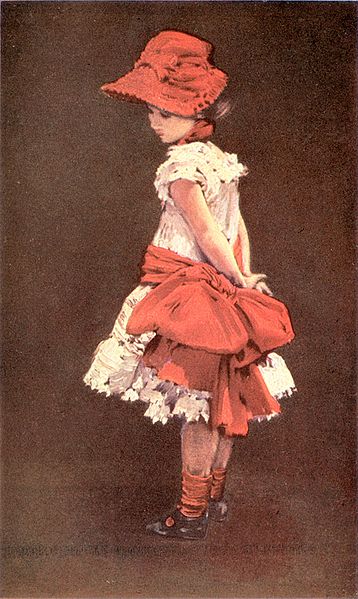 Dečja moda
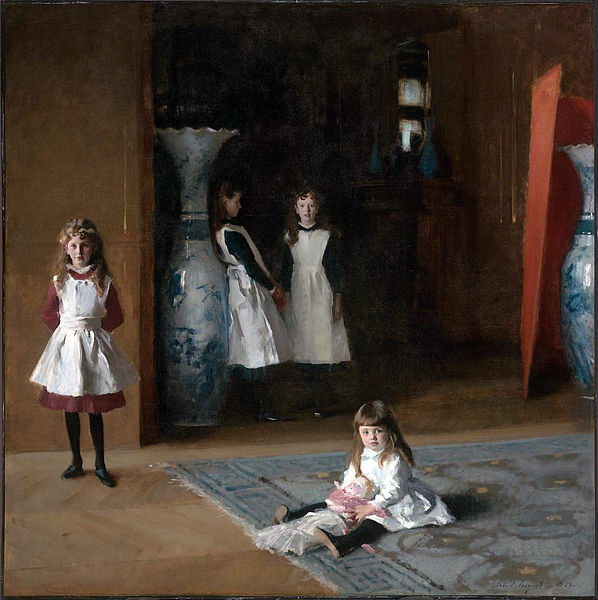 Stariji đaci nose pantalone do kolena, žakete i košulje sa okruglim položenim kragnama.
La Belle Epoque(1890—1900)
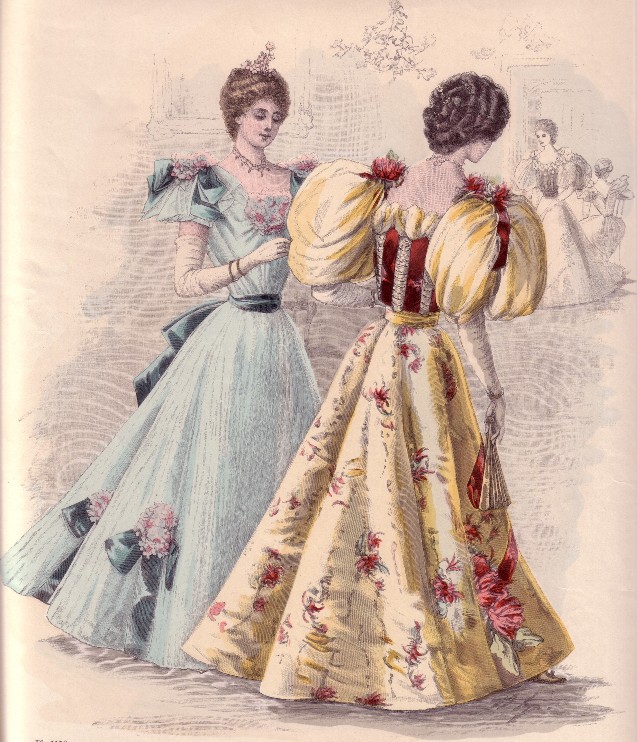 Jutarnje haljine 1892.
Večernje haljine 1892-93.
Muški kostim se sastoji najčešće od žaketa, prugastih pantalona i polucilindra.  
 Na nogavicama pantalona se po prvi put pojavljuju manžetne.
 Brade se sve ređe nose, dok brkovi ostaju glavni ukras ,, mužkog lica ”.
Đovani Boldini: Portret Džona Singera Sardženta
(1890)
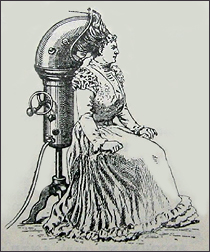 Prvi fen za kosu
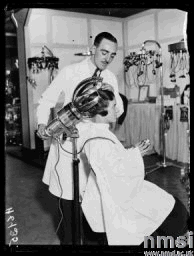 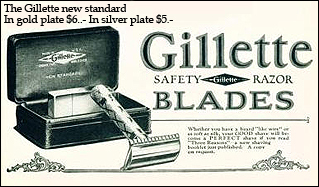 MODA XX VEKA
Rani XX vek
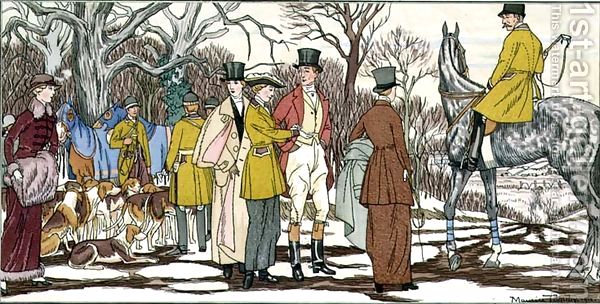 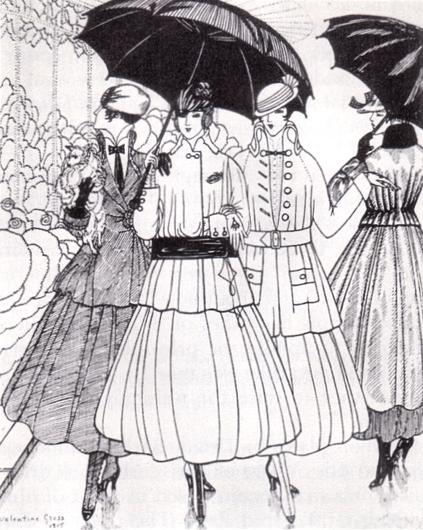 La Gazette du bon ton, No 3, 1912. godine
La Belle Epoque
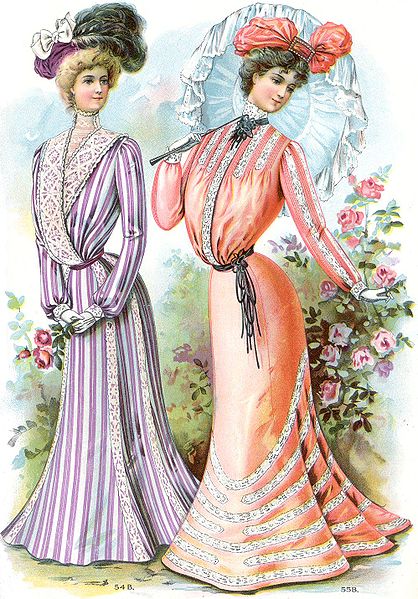 Dominantna je„S“ silueta
 Korset je bio veoma utegnuto                     šniran u struku i krut
 Neophodan deo garderobe bio je šešir
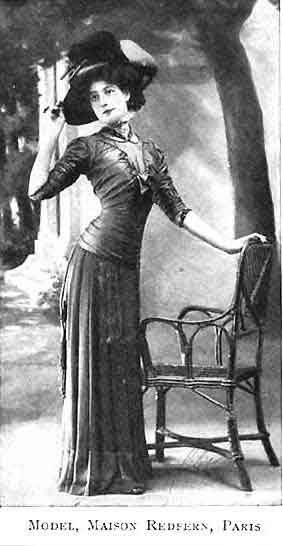 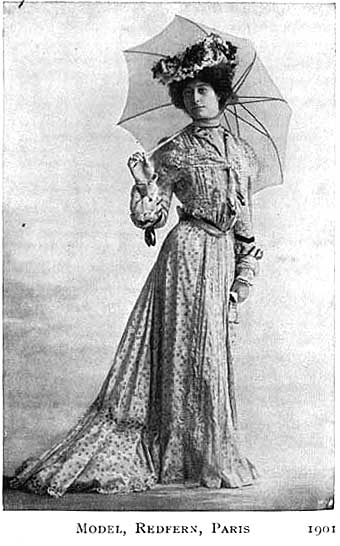 Maison Redfern je bila prva modna kuća koja je ženama nudila krojeni kostim
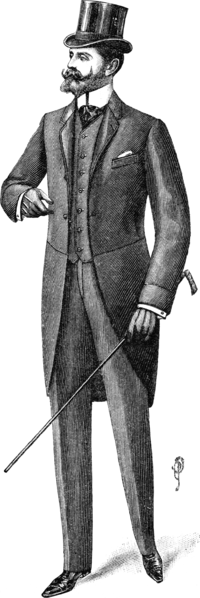 Slamnati šeširi
 Štap za šetnju 
 Džepni sat na lancu
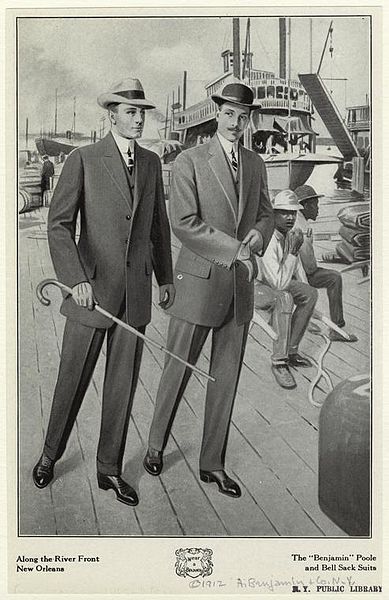 Odela su i dalje tamnih boja
    Homburg šeširi
    Brkovi
1910-te
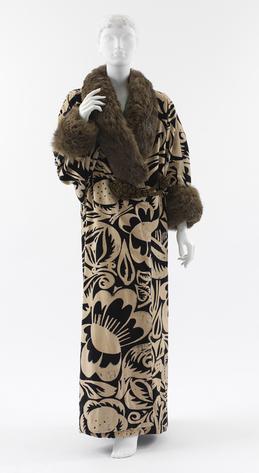 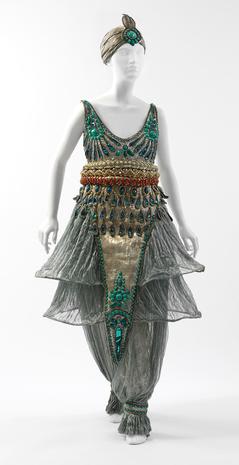 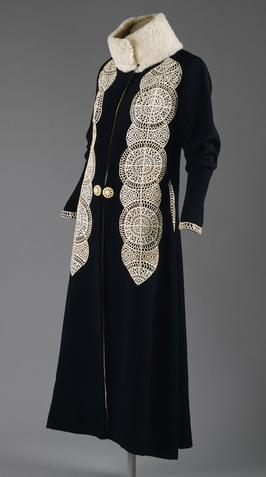 Paul Poiret bio je jedan od prvih dizajnera
 Haremske devojke, gejše
1920-te
 
Ženski kostimi
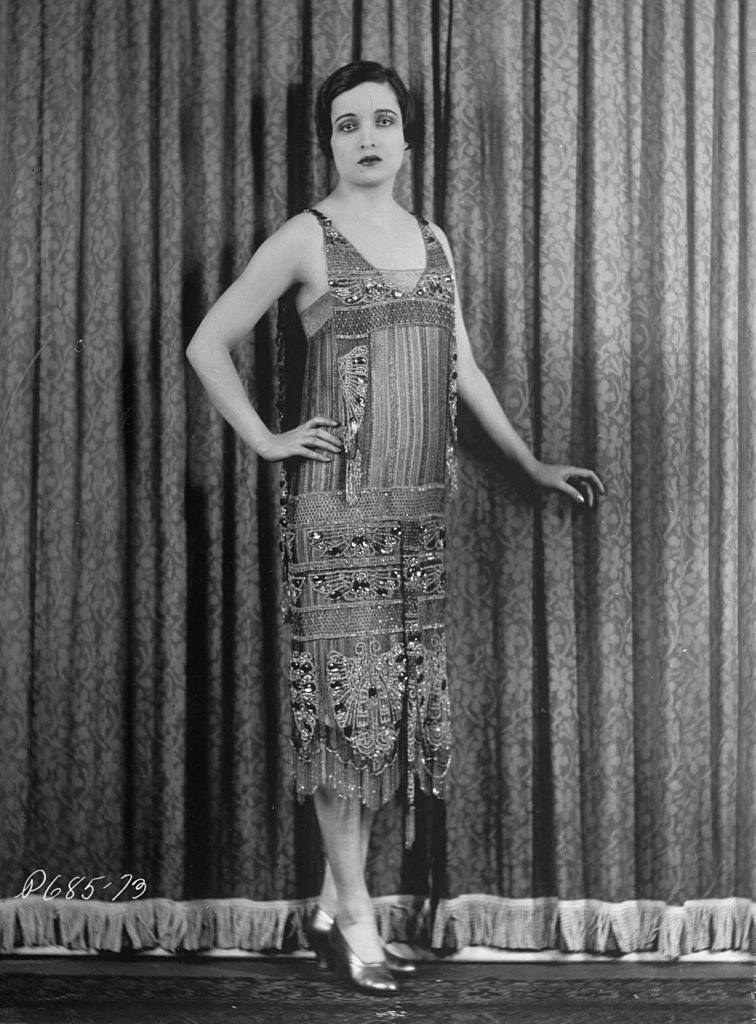 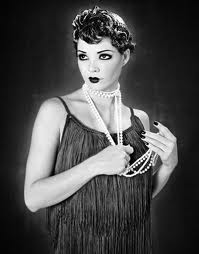 Flapper (lepršavi) stil 
 Kratko ošišane frizure
 Haljine do sredine lista
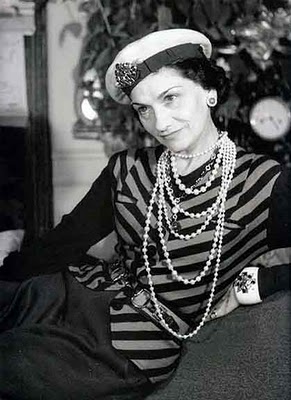 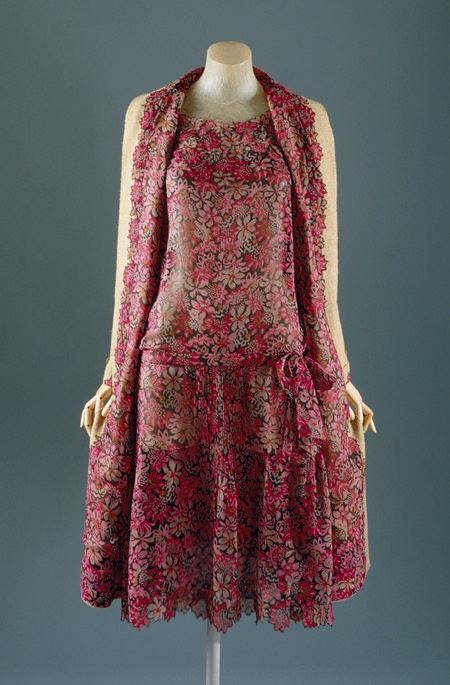 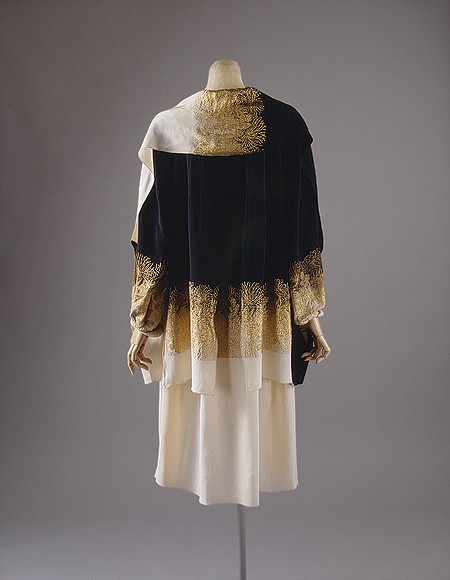 Coco Chanel bila je glavna figura tog vremena
Chanel je popularizovala kratke frizure, little black dress (malu crnu haljinu) i  upotrebu žerseja za izradu odeće, kao i upotrebu nakita
Muški kostimi
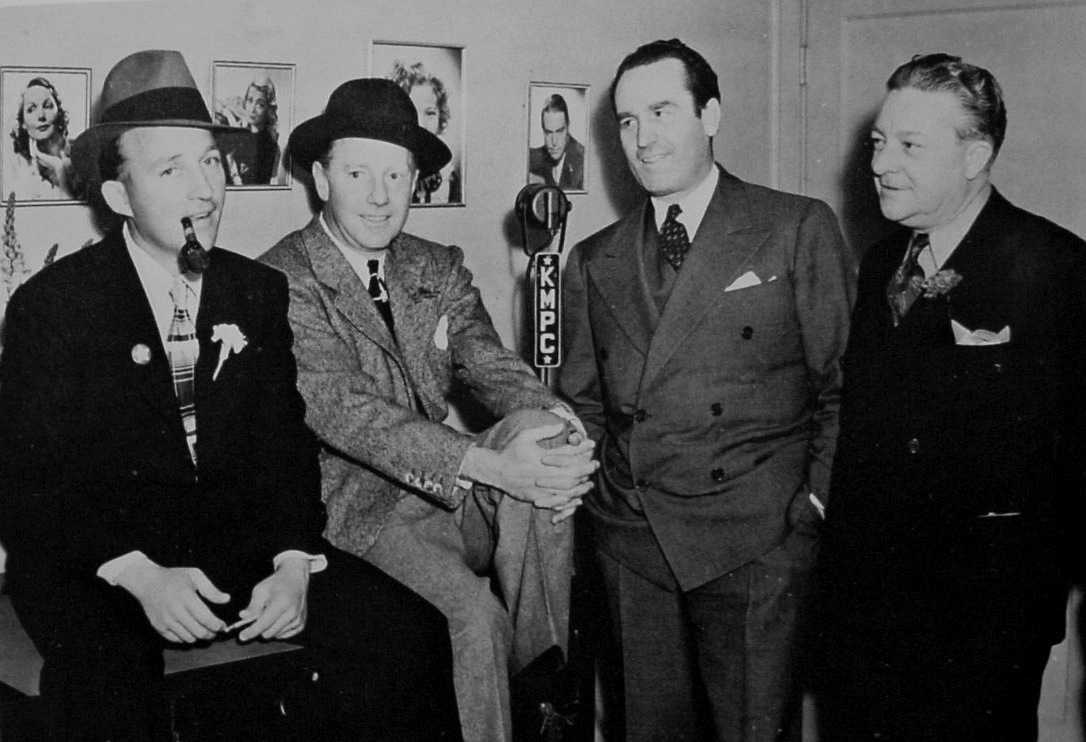 Nosi se dvoredo kopčanje
 Odela se oslobađaju crne boje
1930-te
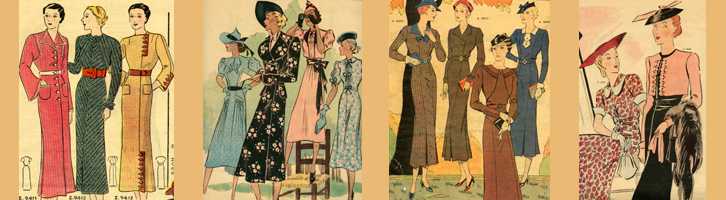 Naglašena ramena
 Rukavice do dužine lakta
 Kaiševi- za suženje struka
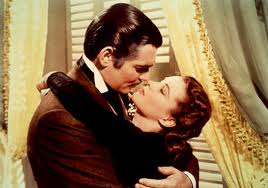 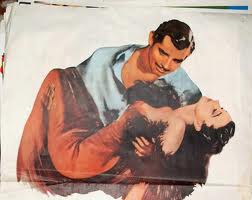 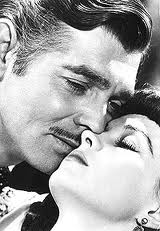 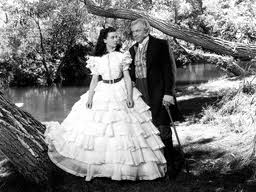 Na modu utiču filmski dizajneri
 Elsa Schiaparelli 
 Najpoznatiji film Prohujalo s vihorom
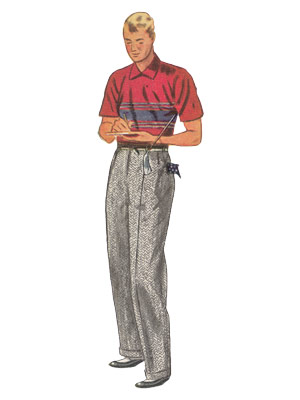 Kod muških kostima torzo je veći, ramena kvadratnog oblika
 Tamne boje dopunjene prugama
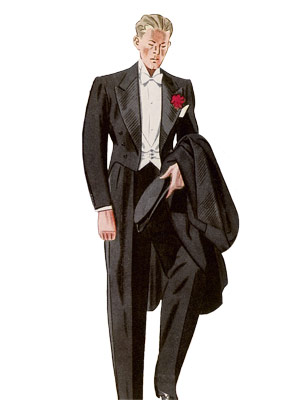 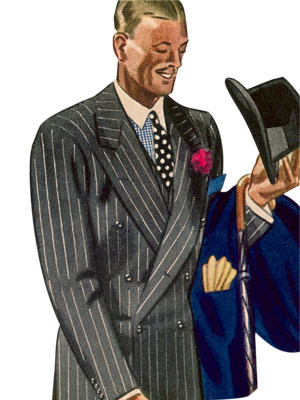 1940-te
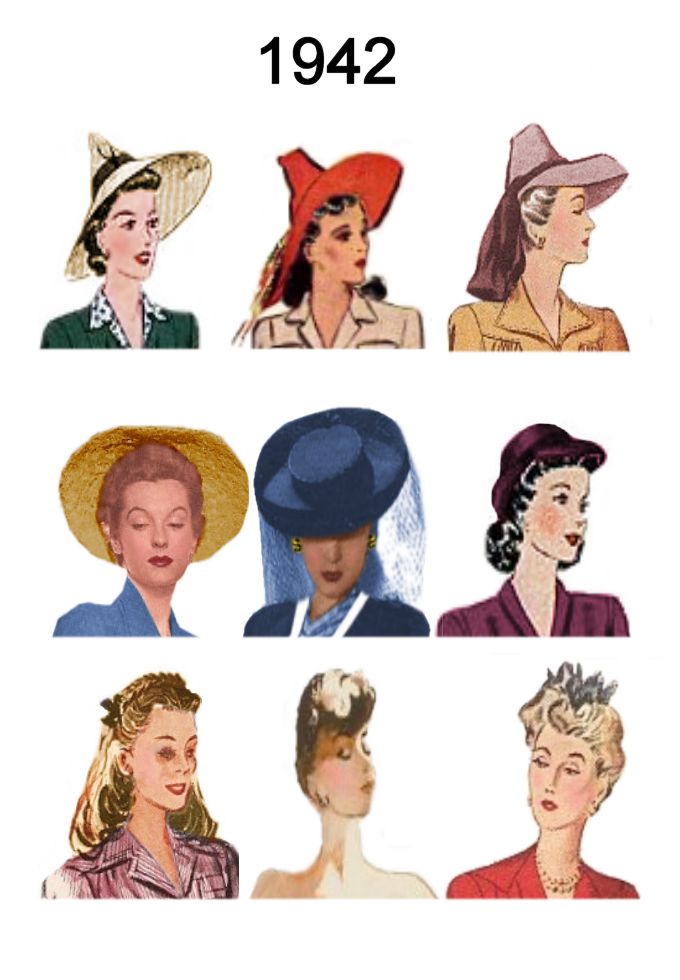 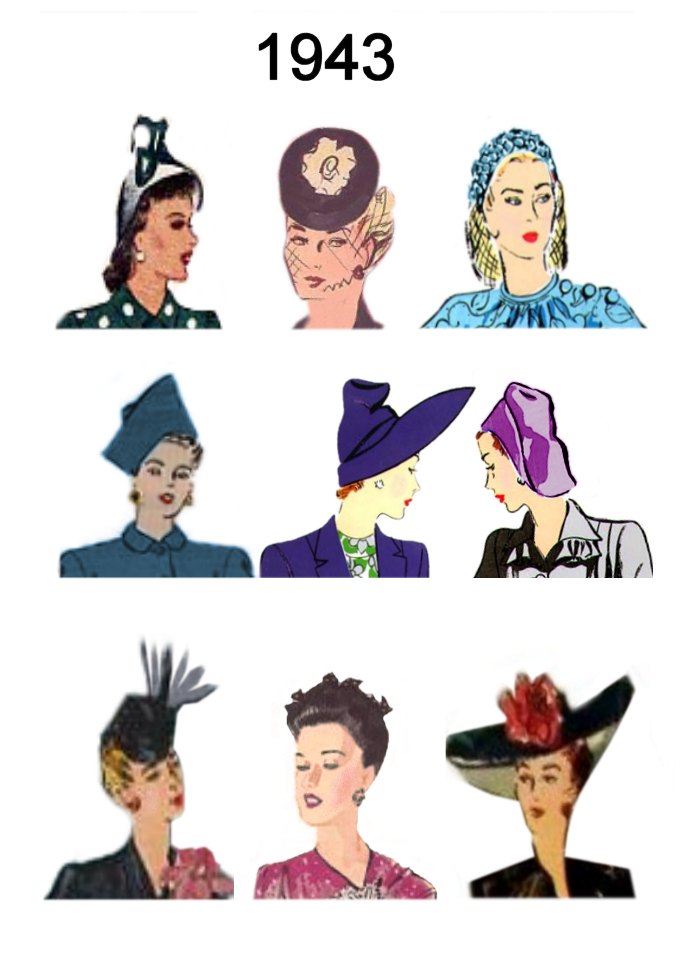 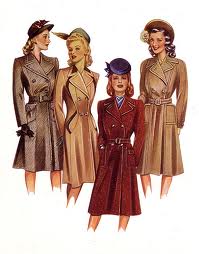 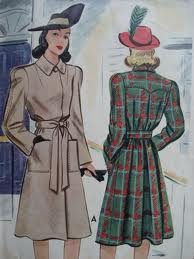 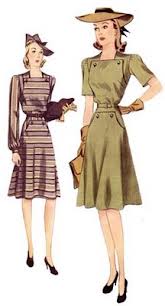 Većina žena nosi suknje do ispod kolena,uz takozvane ‘’rez’’ bluze ili košulje i plećat jakne
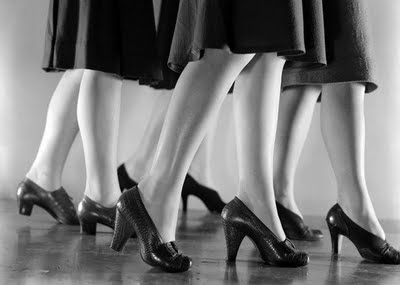 Cipele su pravljene od materijala kao što je krokodilska koža

 Jedne od najmodernijih su cipele sa niskim petama
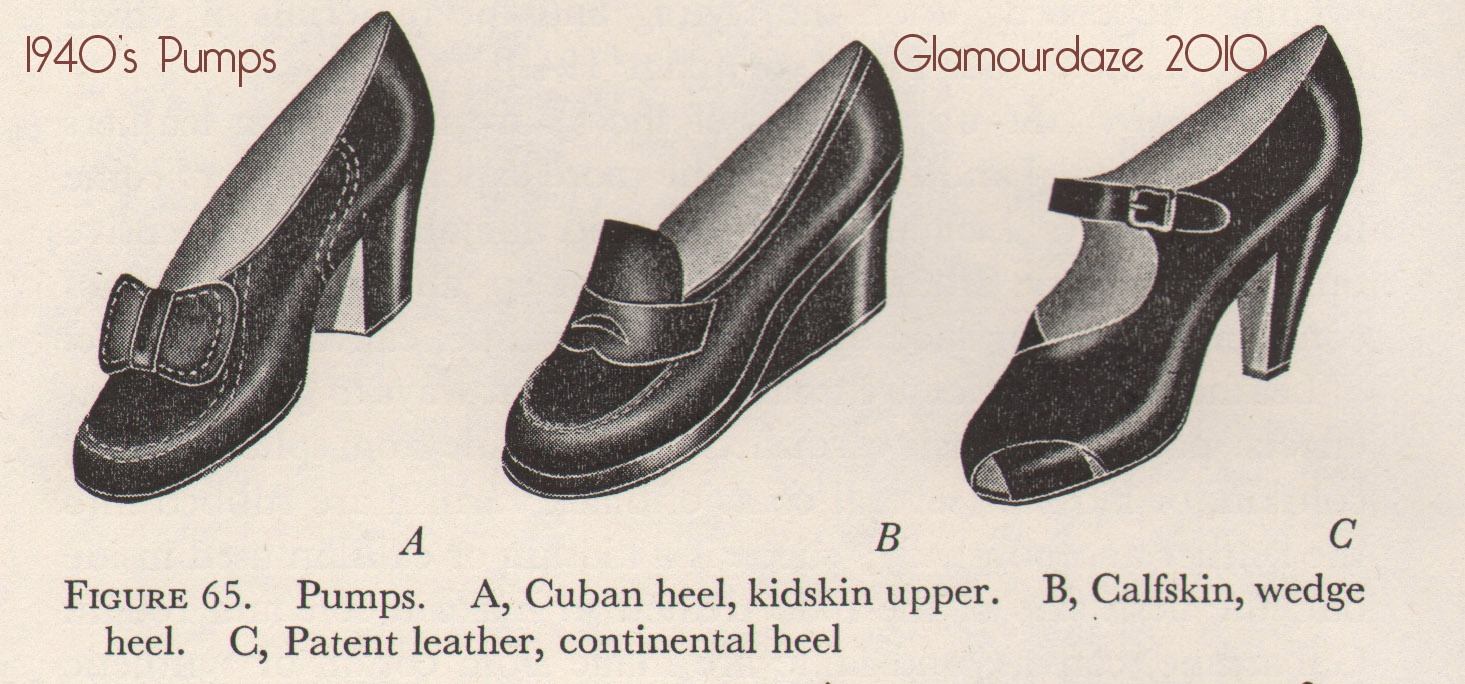 Nastaju praktične Rosie Riveter (Rouzi Riveter) farmerke
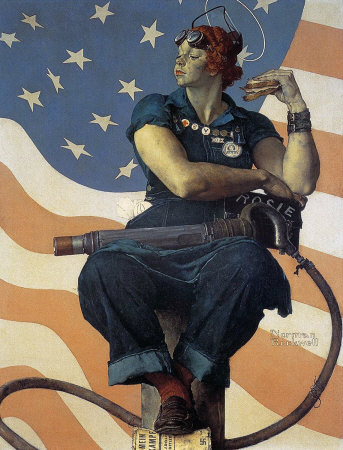 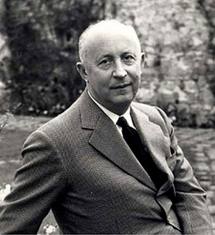 Christian Dior


 Ova modna kuća proklamira novu siluetu koju su američki mediji nazvali New look
 Naglašen struk, mekša ramena
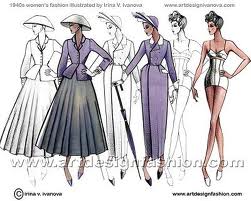 1950-te
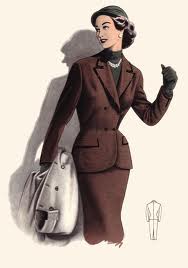 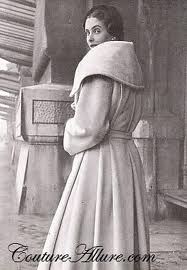 Krzneni kaputi su bli jako moderni

 Nosila su se i veštačka krzna
Fedora je bio najpopularniji šešir
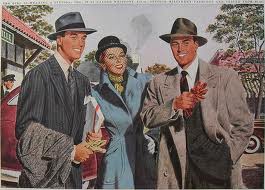 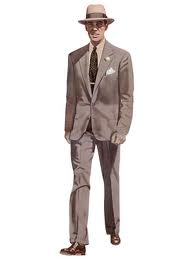 Tinejdžerska odeća
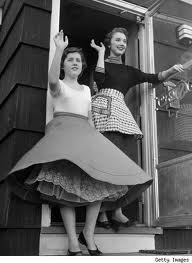 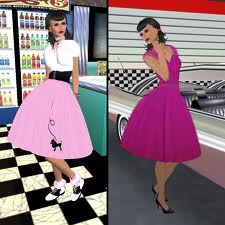 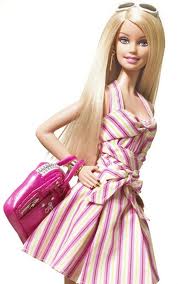 Devojke nose haljine veselih boja i dezena
 Pojava prve BARBIE
 Preppy stil, Greaser stil - kod momaka
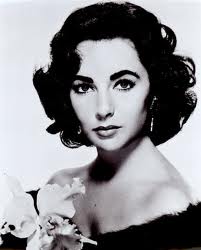 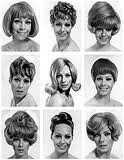 Frizure
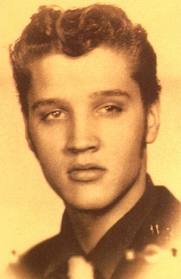 Među ženama su bile jako popularne lokne i šafroni
 Muškarci su pravili svoje frizure po uzoru na poznate ličnosti kao što je Elvis Presli
 U upotrebi je gel za kosu
1960-te
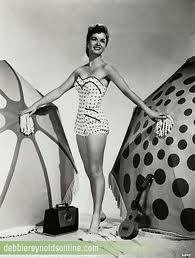 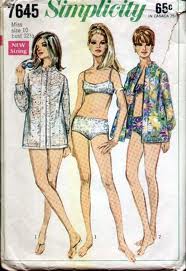 Popularizacija bikinija pojavom Bondovog filma Dr. No
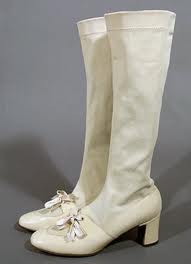 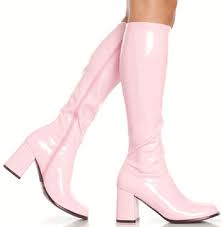 Popularne su go-go boots
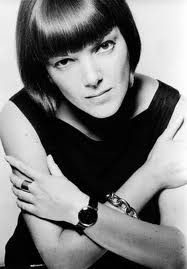 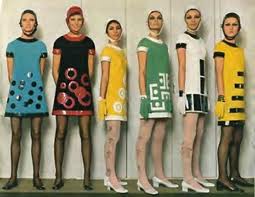 Mary Quant izmislila mini suknju
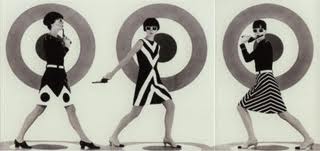 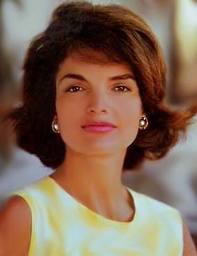 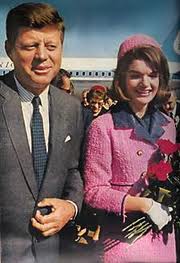 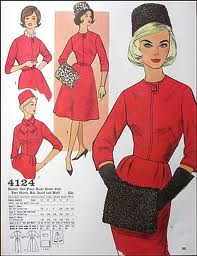 Jacqueline Kennedy uvela šešir u obliku pilule
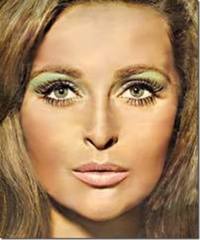 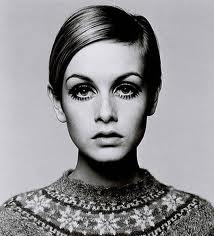 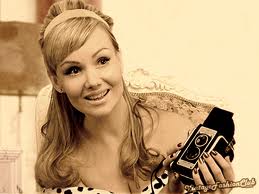 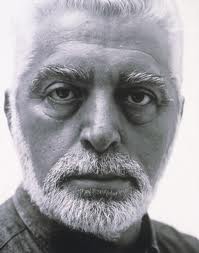 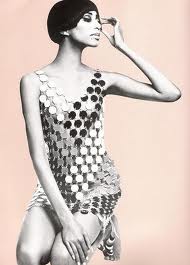 Paco Rabanne 




  Koristi metal ili srebro u kreiranju
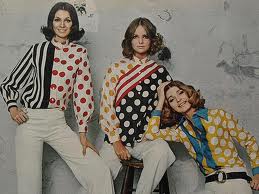 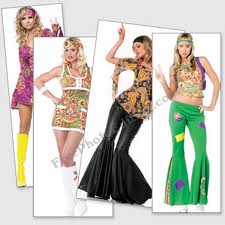 Do 1968. godine hipi stil je bio moderan
 Muškarci i žene su nosili zvoncare(pantalone u obliku zvona).
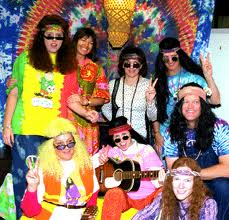 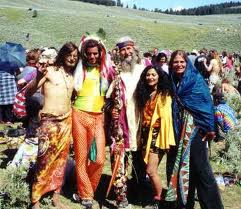 1970-te
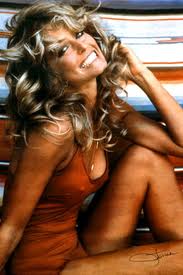 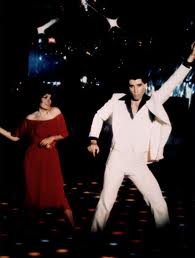 Džon Travolta u filmu Saturdays fever

 Farrah Fewcett u filmu Čarlijevi anđeli
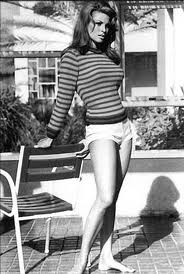 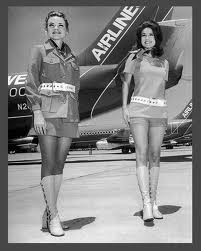 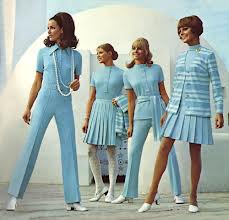 Veoma popularne su mini suknje i kratke pantalone ili "hot pants"
1972-1974 u modi su ekstravagantno obučene rock zvezde kao što su David Bowie, Rocky Music i Marco Bolan
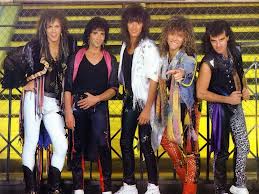 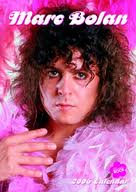 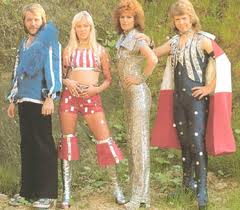 Nastaje disco stil posebno popularan kod muškaraca
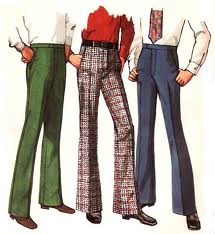 Članovi grupe ABBA
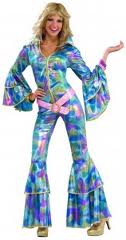 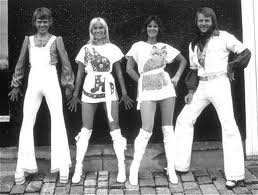 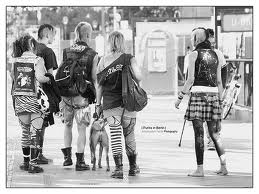 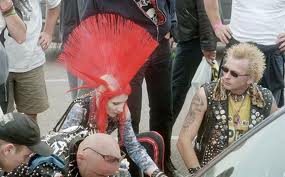 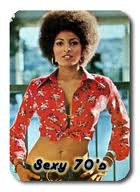 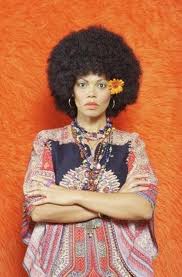 Punk moda
 Frizure 1970-ih su prvo ravna i platinasta kosa,kasnije afro frizura i kasnije punk stil frizura
1980-te
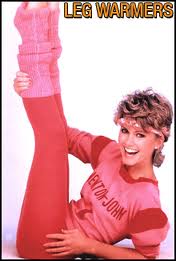 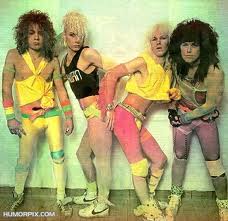 Neon boje 
Ljudi su se oblačili kao da idu na fitnes

 Najpoznatiji dizajner je bila Vivienne Westwood
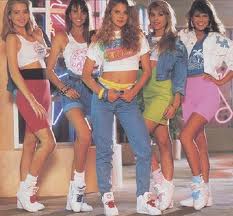 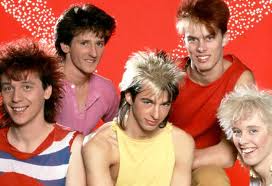 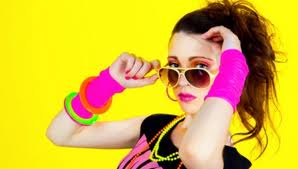 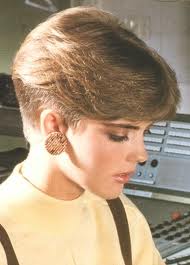 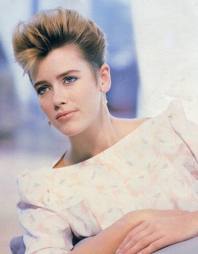 Frizure
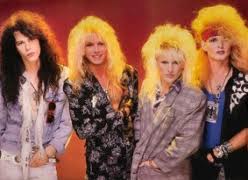 Prekomerno korišćenje gela za kosu





 Sa strane kratka kosa, pozadi duga
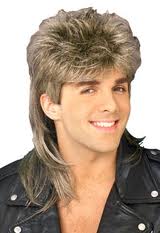 1990-te
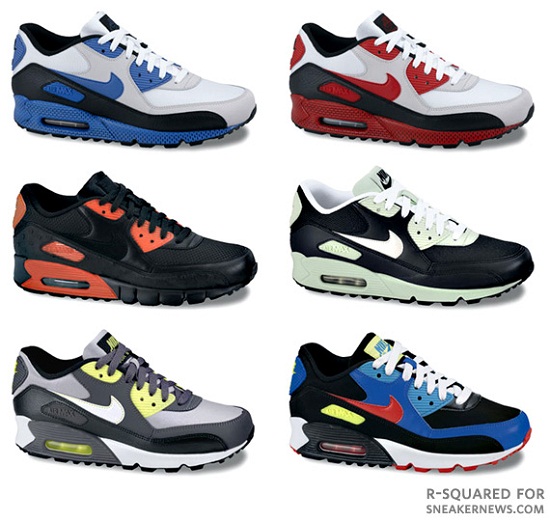 Patike kao statusni simbol
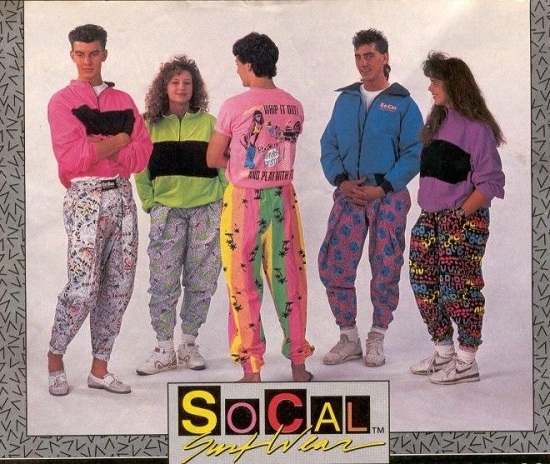 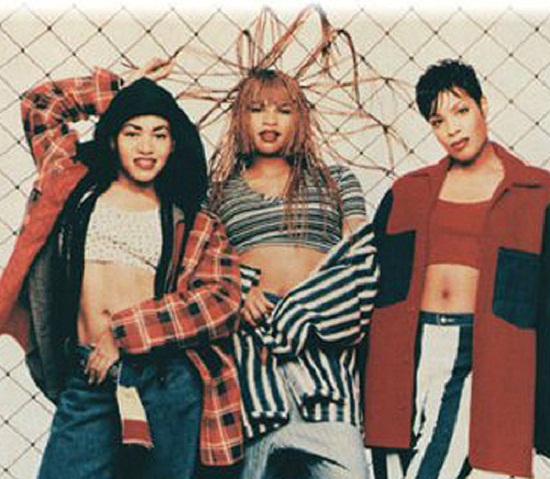 Kratke majice
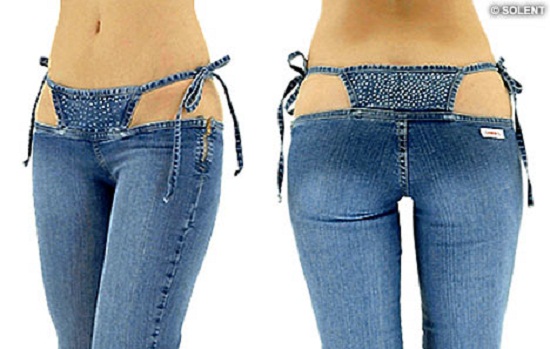 Plitke farmerke
Šimi cipele
Zahvaljujemo se svima koji su omogućili uspešnu realizaciju:
Kristina Filipović
Olivera Popović
Miloš Kukrika
Marko Otapević
Stevan Plavšić
Nikola Živković
Nikola Mladnović
Marko Ivanović
Đorđe Vukmirović
Tijana Stanić
Željko Simić
HVALA NA PAŽNJI